National Weather Service

Marine Weather Safety
National Weather Service
Darren Wright
National Marine Program Manager
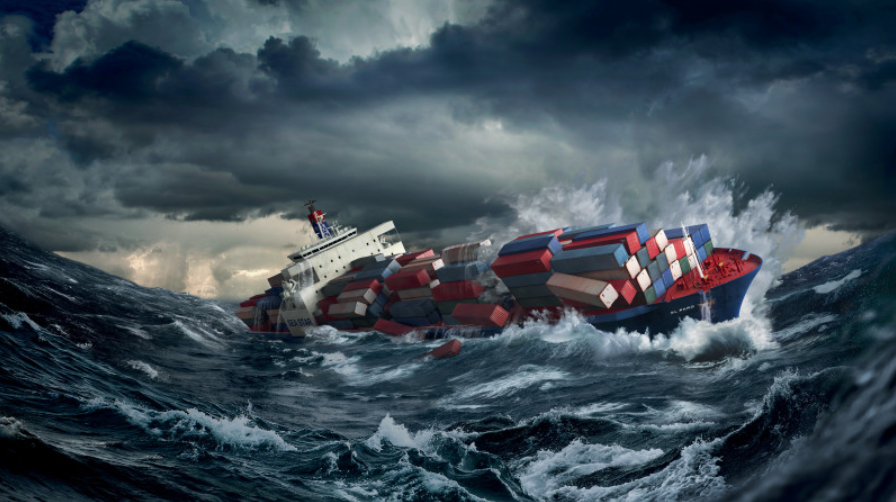 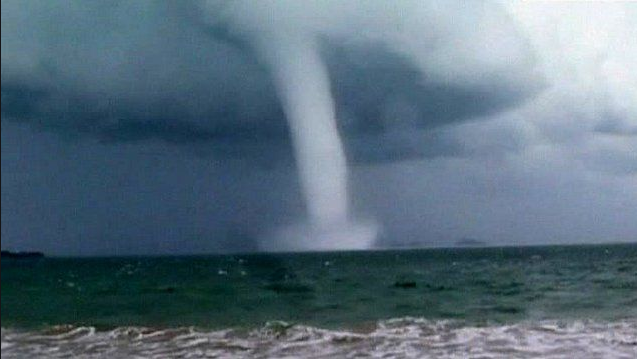 “Expect the Unexpected”
“When anyone asks me how I can best describe my experience of nearly forty years at sea, I merely say uneventful.  
Of course there have been winter gales and storms and fog and the like, but in all my experience, I have never been in an accident of any sort worth speaking about.  I have seen but one vessel in distress in all my years at sea…
I never saw a wreck and have never been wrecked, nor was I ever in any predicament that threatened to end in disaster of any sort.”
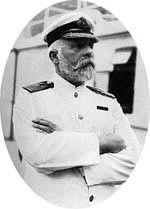 Captain of the Titanic
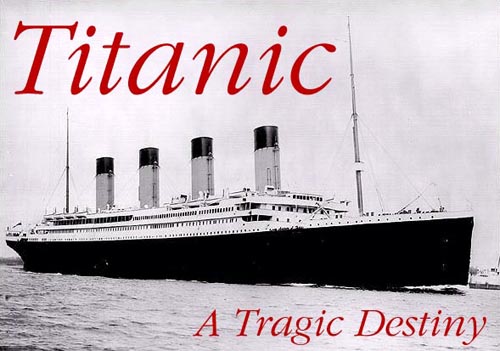 - from a presentation by E.J. Smith, 1907
Outline
About the NWS Marine Program

Know Before You Go!

Marine Hazards

Future Products and Changes
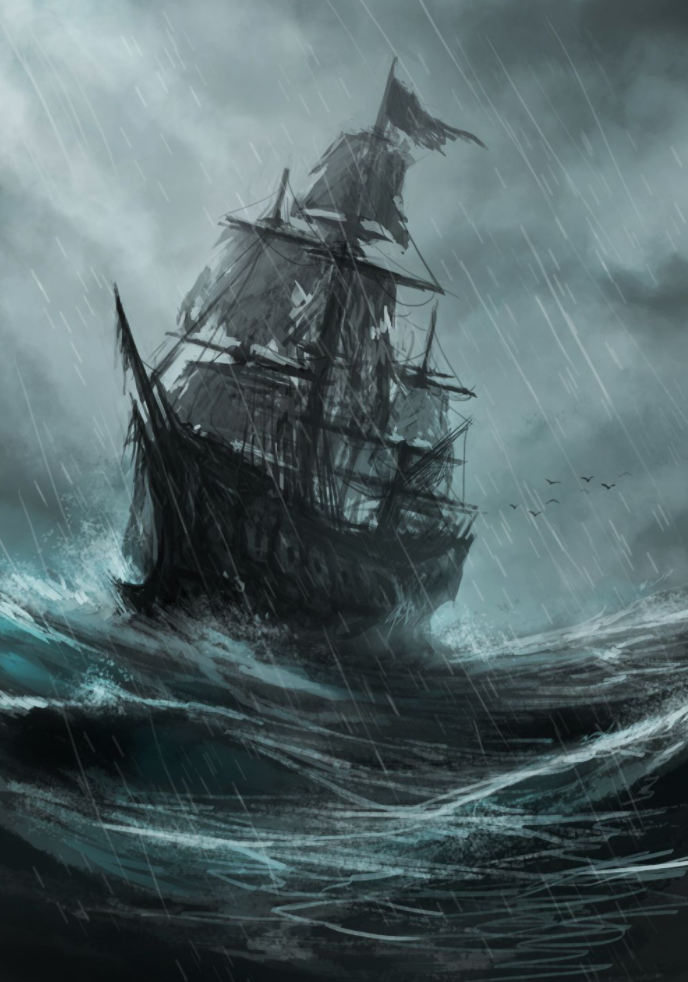 NWS National Service Programs
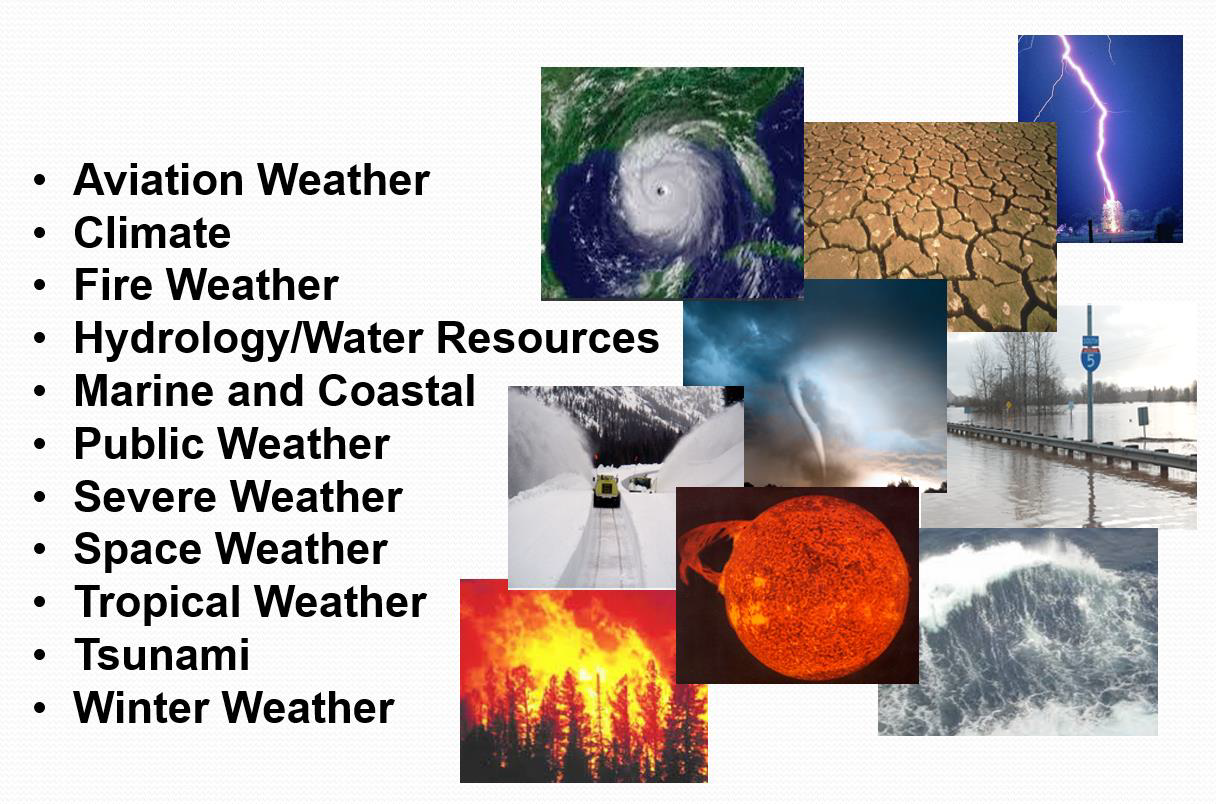 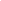 [Speaker Notes: The NWS has 11 Service Programs
I am responsible for the marine and coastal program]
NWS Weather Forecast Offices
Provides Marine & Land Forecasts
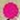 Provides Land Forecasts
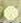 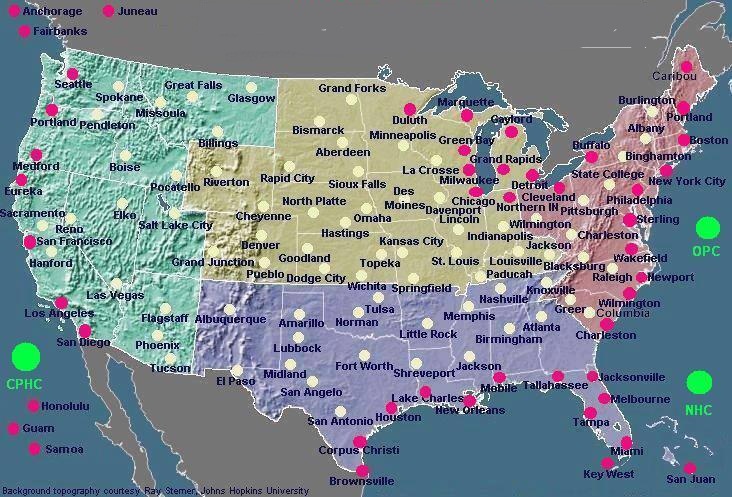 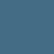 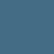 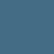 [Speaker Notes: 122 Total WFOs, 47 are Marine]
Coastal and Offshore areas
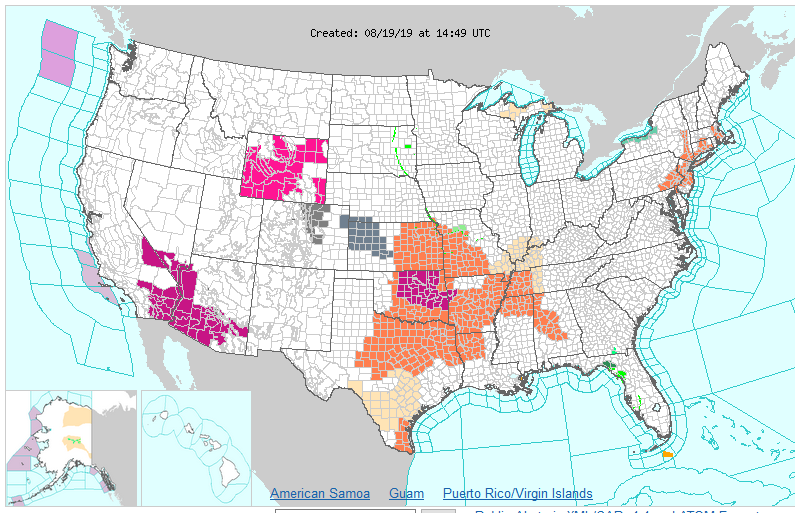 2016 Global Ship TracksNWS High Seas Marine Zones
Shipping lanes in green:
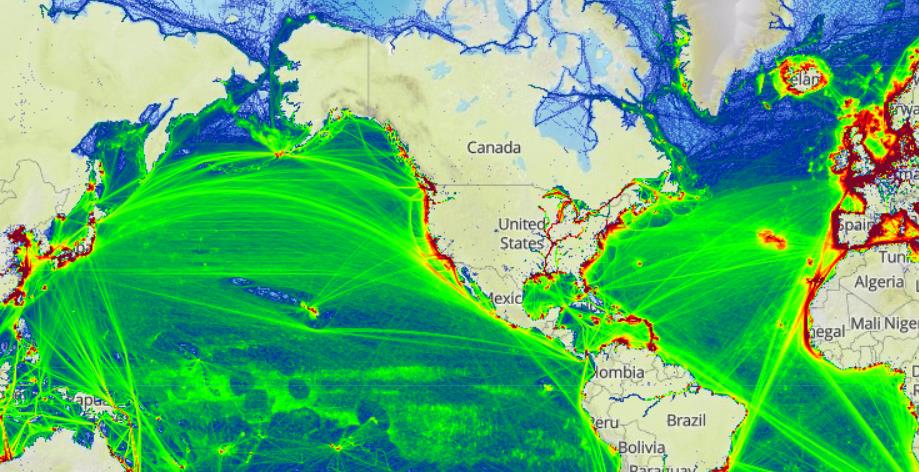 OPC
OPC
NHC TAFB
NHC TAFB
WFO Honolulu
Source of 2013 total ship tracks and background: marinetraffic.com
[Speaker Notes: Ocean Prediction Center (OPC)
Tropical Analysis & Forecast Branch (TAFB)
Honolulu Weather Forecast Office (WFO)]
NWS Marine Products
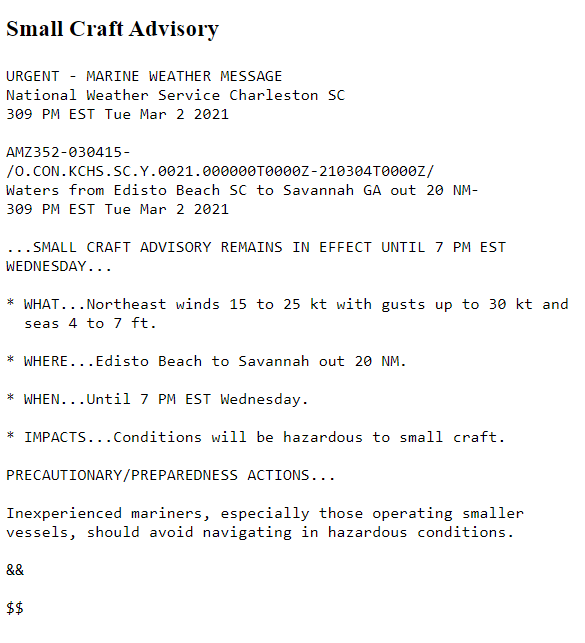 Marine Text Forecasts and Products
Marine Graphic Forecasts and Products
Coastal and Marine Watches/Warnings
Impact-Based Decision Support Services (IDSS)
Computer Generated Model Guidance
Ice Analysis, Forecasts and Iceberg Reports
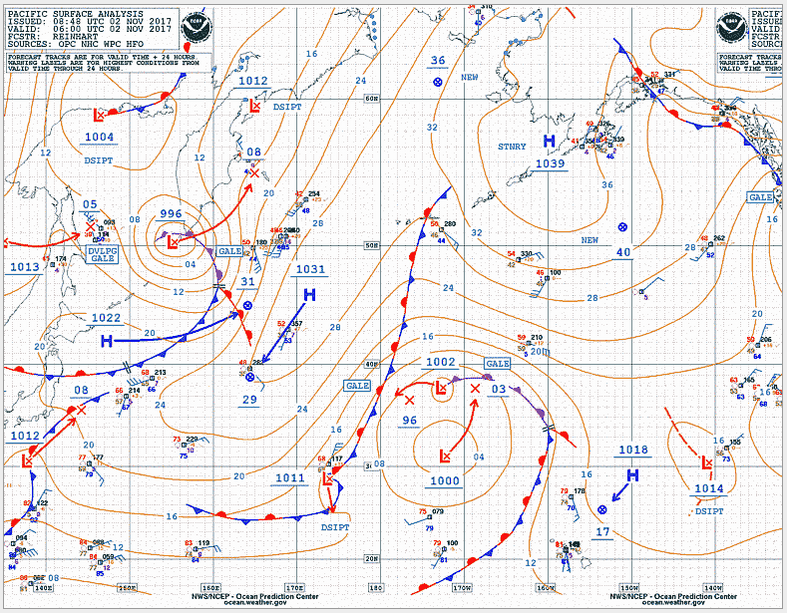 Dissemination Methods
NOAA Weather Radio - Reliable weather broadcasts out to 25nm from shore

HF radio - Long distance broadcast range with coastal and offshore weather information

VHF radio - Marine radio on channels 16 and 22A.  Primarily broadcasts for coastal areas

NAVTEX - Medium Frequency weather broadcasts on 518 khz with a range up to 200 nm.  Low cost and automated

InMarsat C SafetyNET - Satellite transmission of high seas forecasts and warnings. 

Iridium SafetyCast - Near future satellite transmission of high seas forecasts and warnings (Platform operational in December 2020)

FTPMail - User can request and receive NWS text and graphic products via email using ftp commands. Low bandwidth.

For more information: https://weather.gov/marine (Dissemination menu)
Know Before You Go!
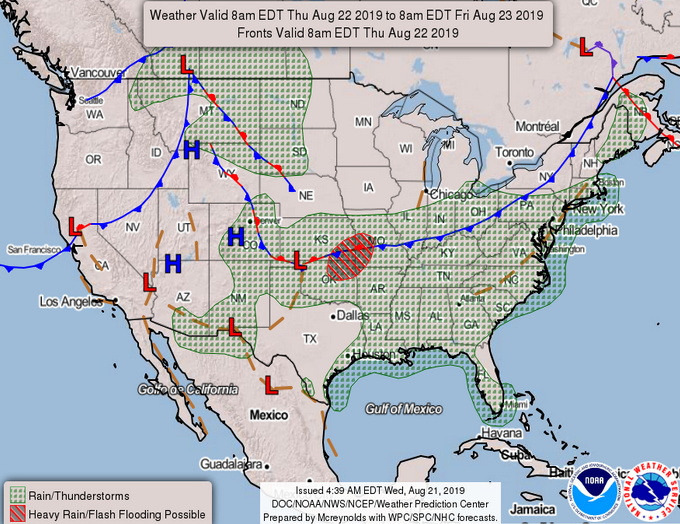 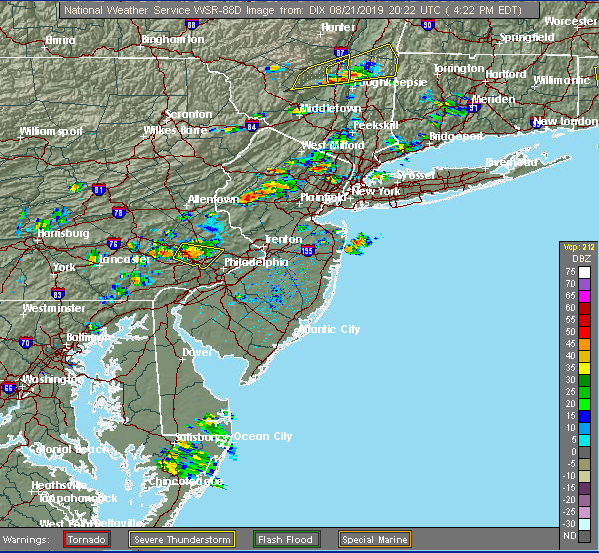 Know Before You Go! - Check the Forecast
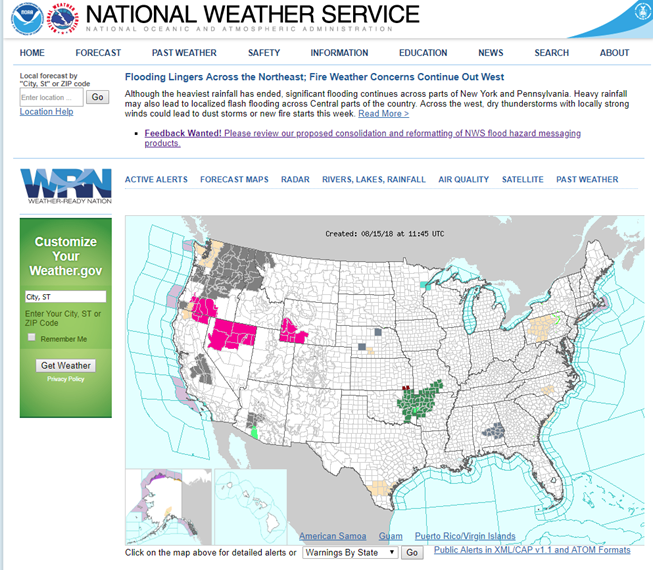 https://weather.gov
Point and Click
[Speaker Notes: Are you all familiar with getting your own point-and-click forecast?  Even over the water and off the coast?  The NWS has divided the land into 2.5 by 2.5 KM squares, and there’s a forecast for each one.  We can demonstrate it later.]
Marine Program Website
https://weather.gov/marine
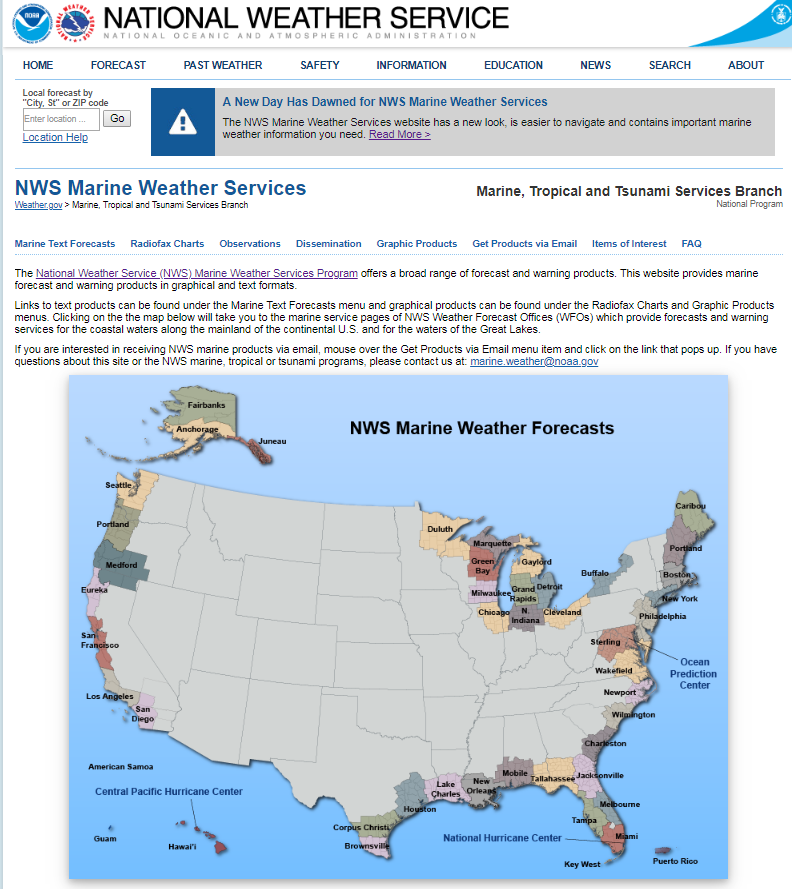 [Speaker Notes: On or about September 17th.]
Marine Website Features
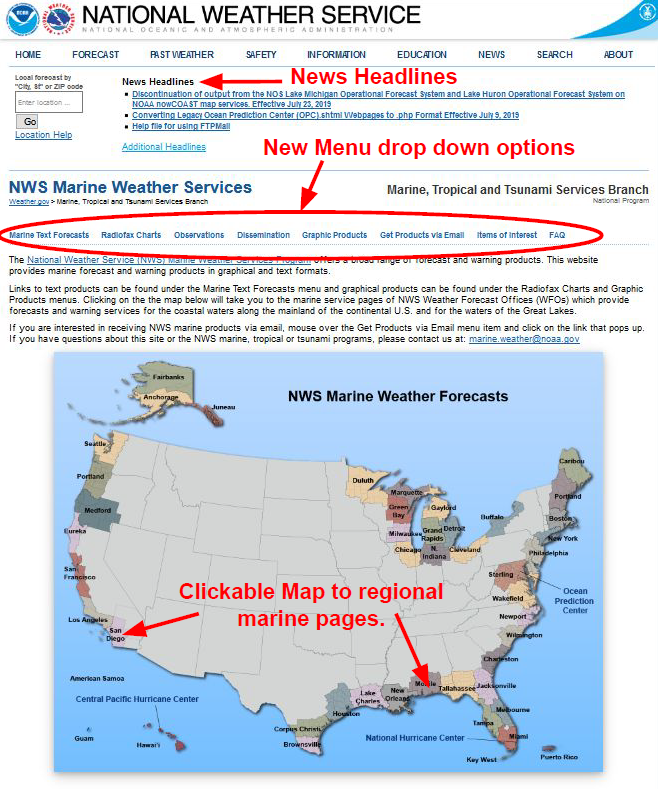 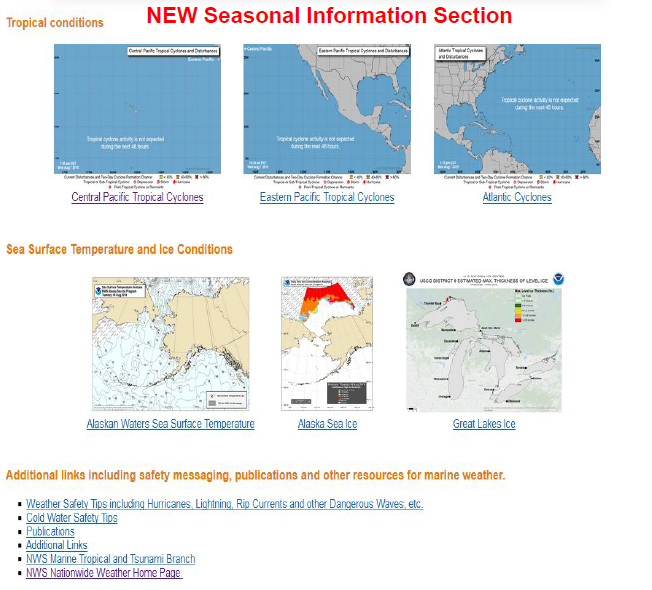 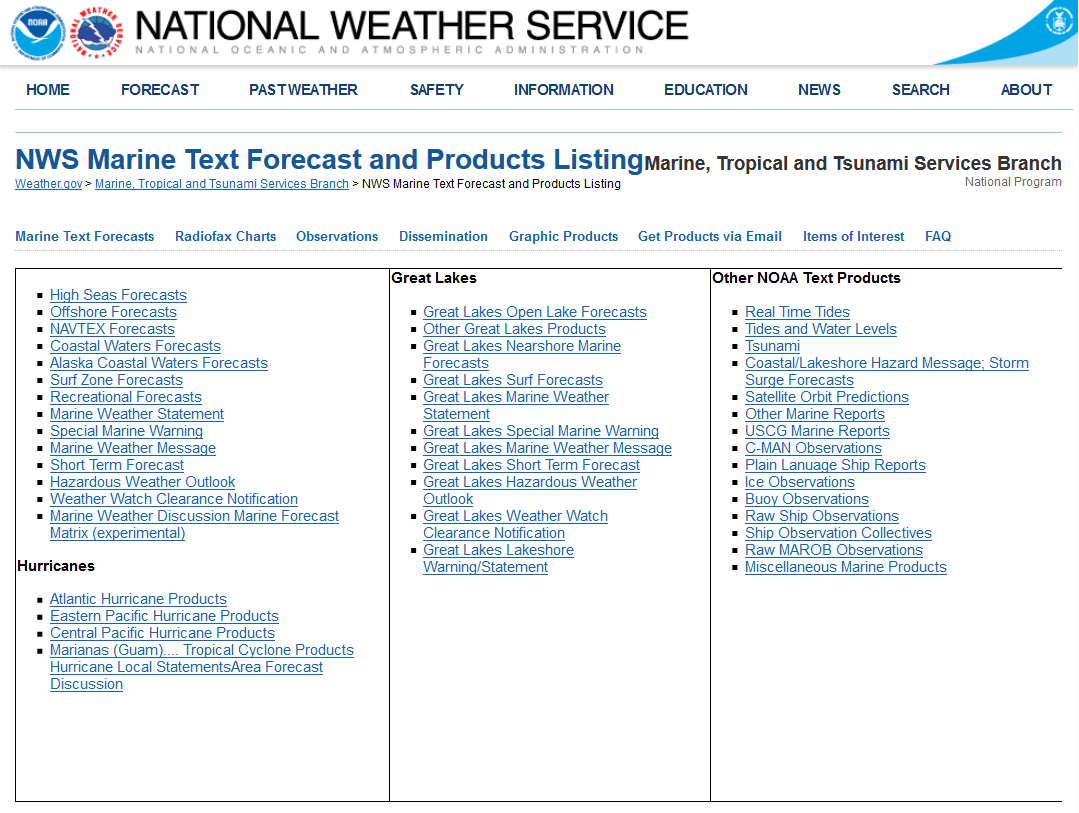 Marine “Point and Click” Spot ForecastReplace “Miami” with local forecast office
https://www.weather.gov/mfl/
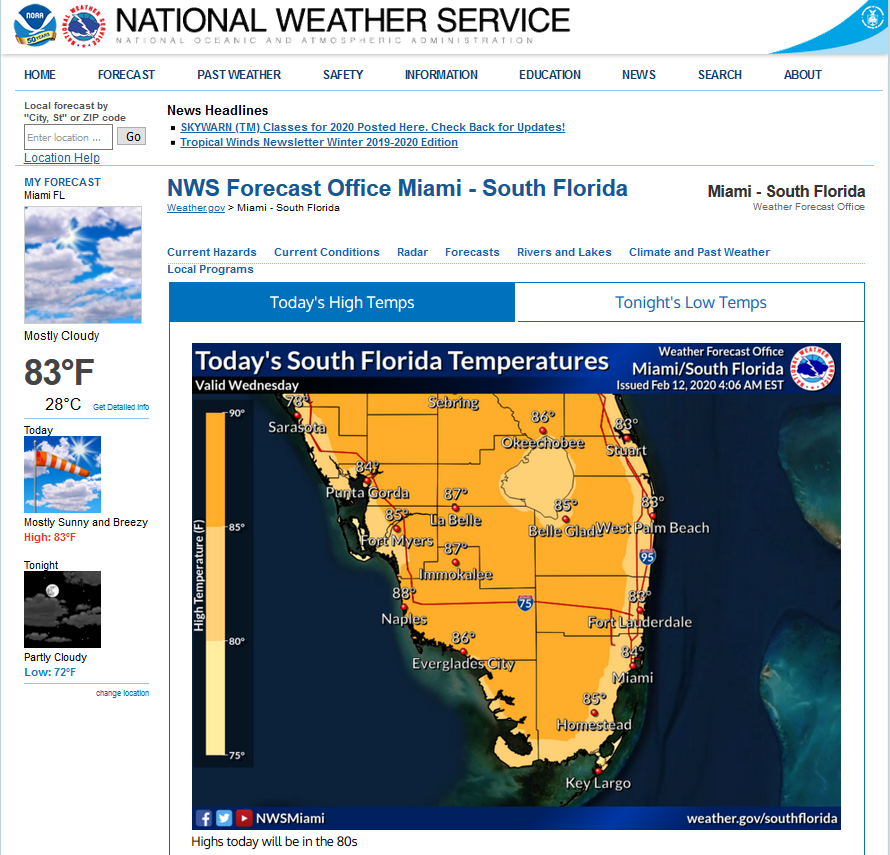 [Speaker Notes: Or from weather.gov, just click on a spot close to Miami.]
Marine Forecast Products
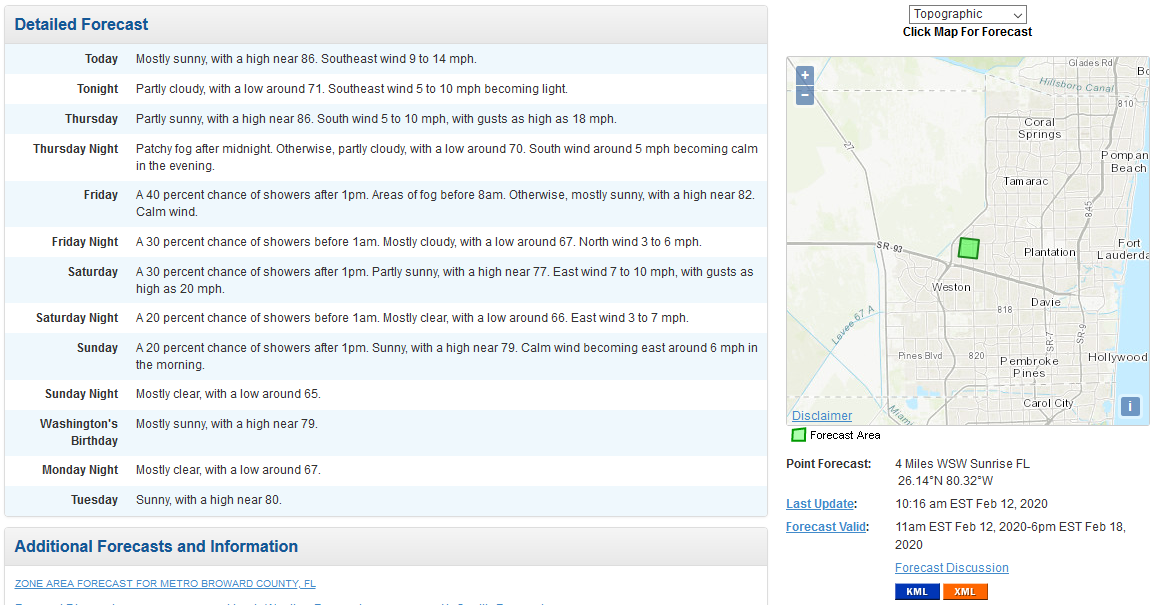 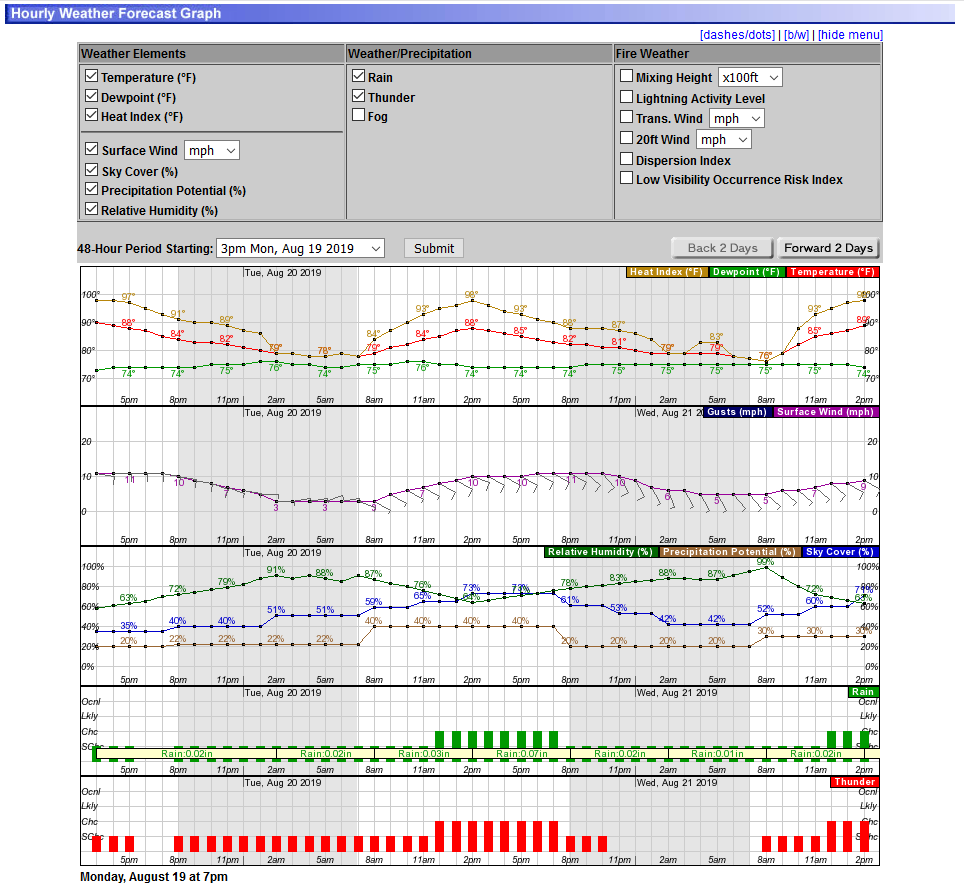 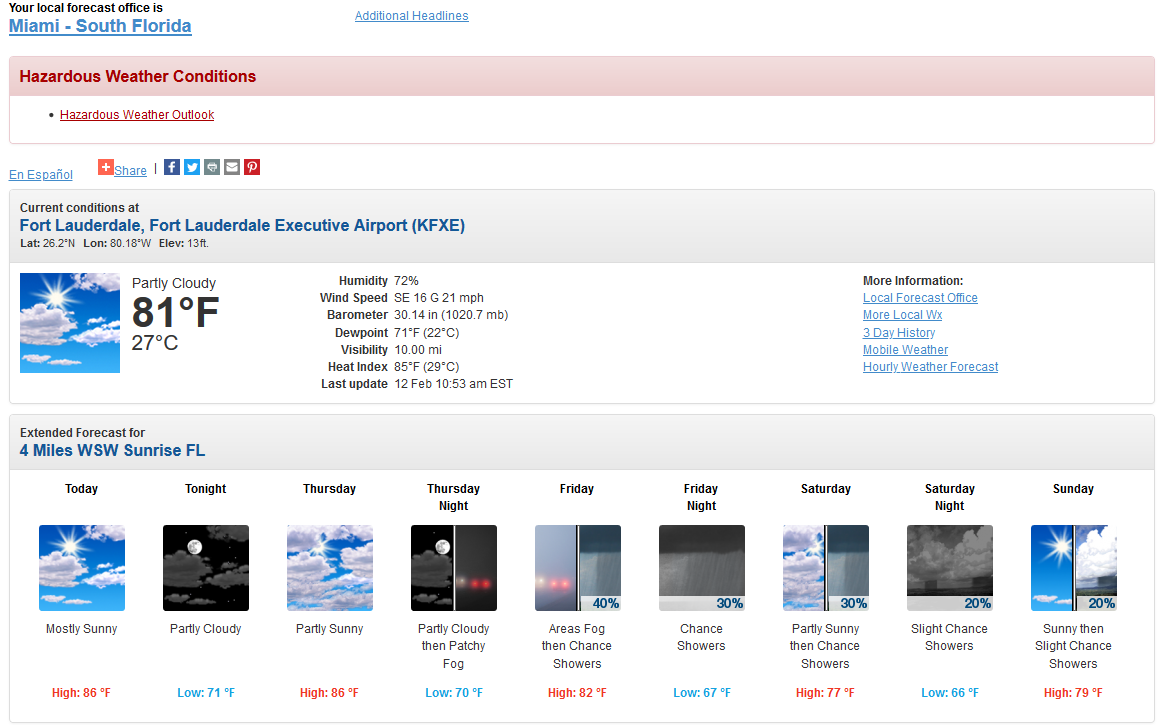 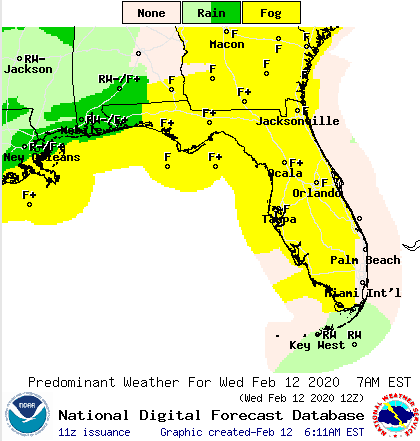 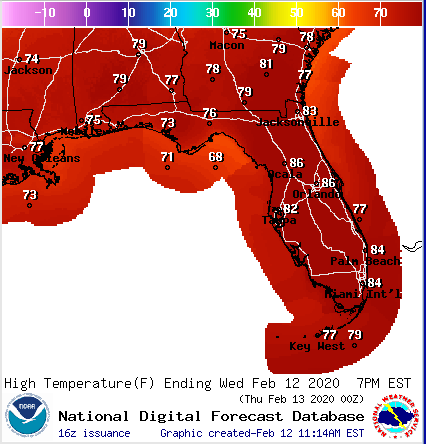 [Speaker Notes: If there’s time we can go over NDFD for marine (this has been popular)]
Graphical Forecasts
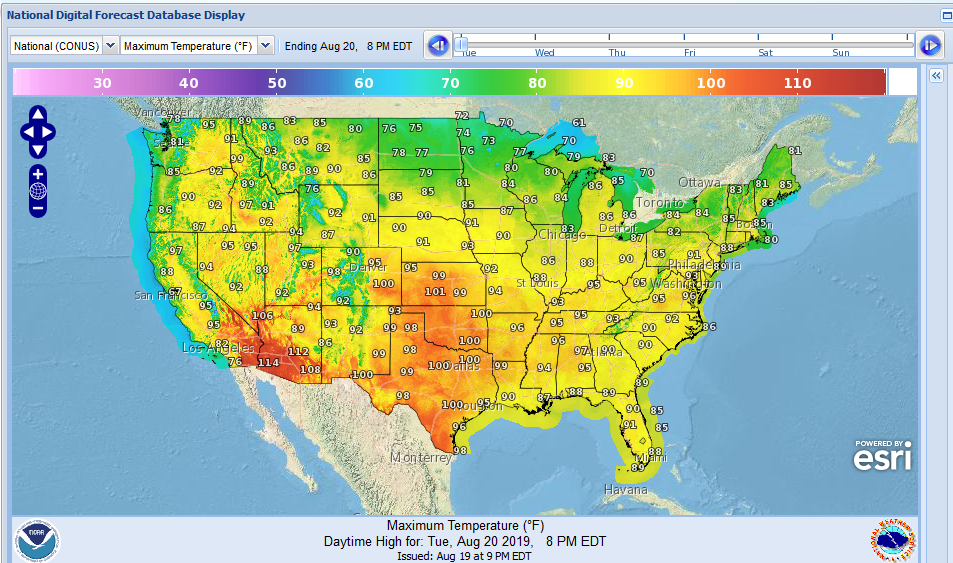 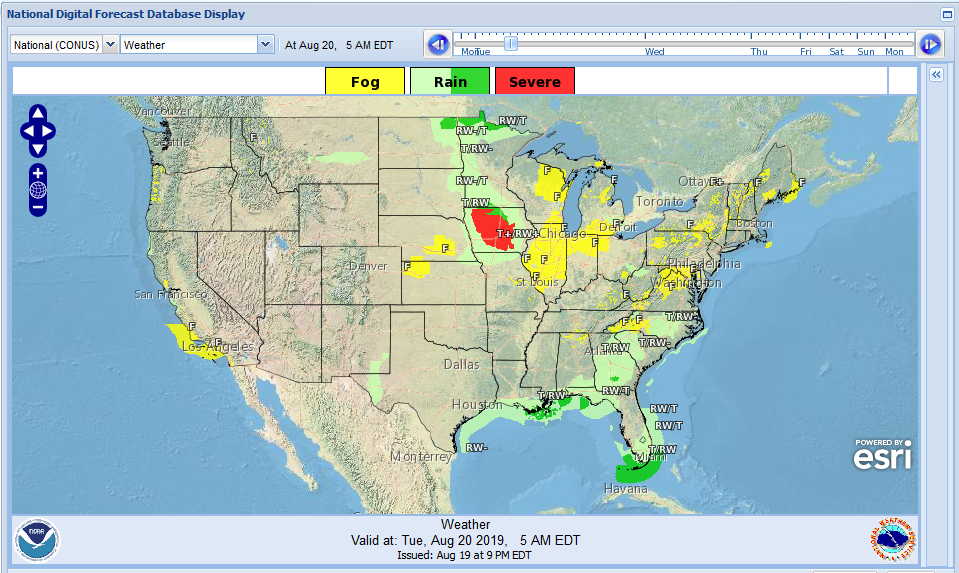 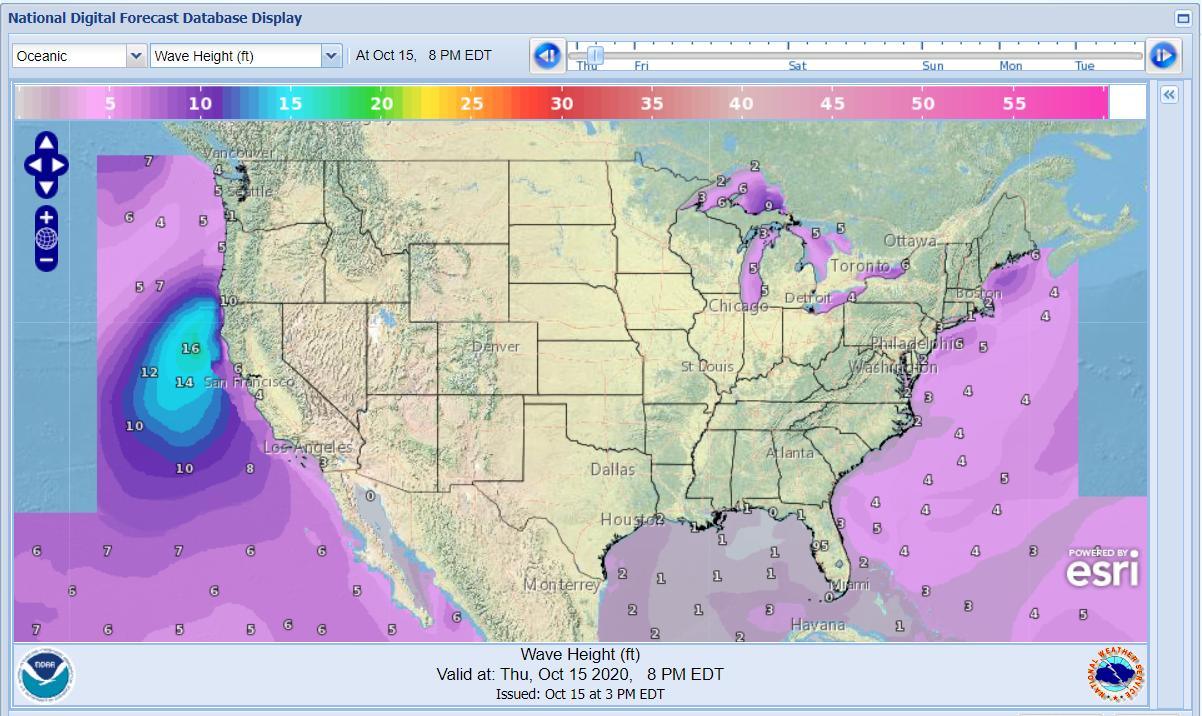 https://digital.weather.gov/
Nearshore Wave Prediction System (NWPS)
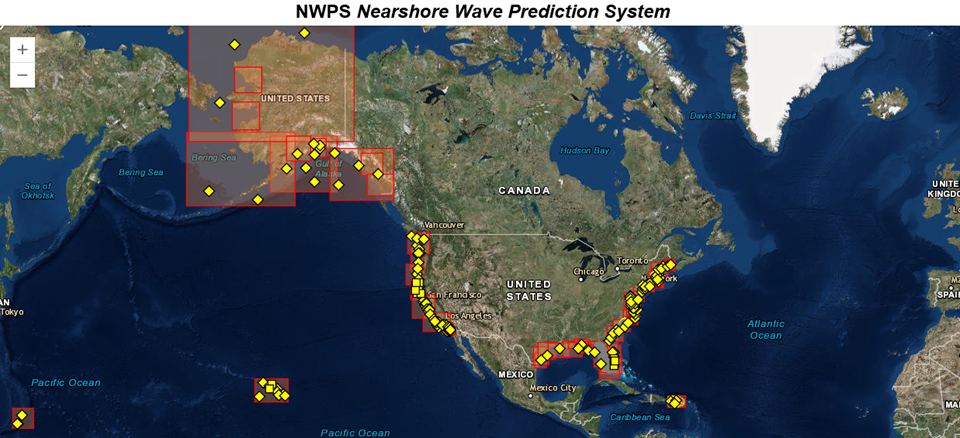 http://polar.ncep.noaa.gov/nwps/viewer.shtml
NWPS Animated Graphics
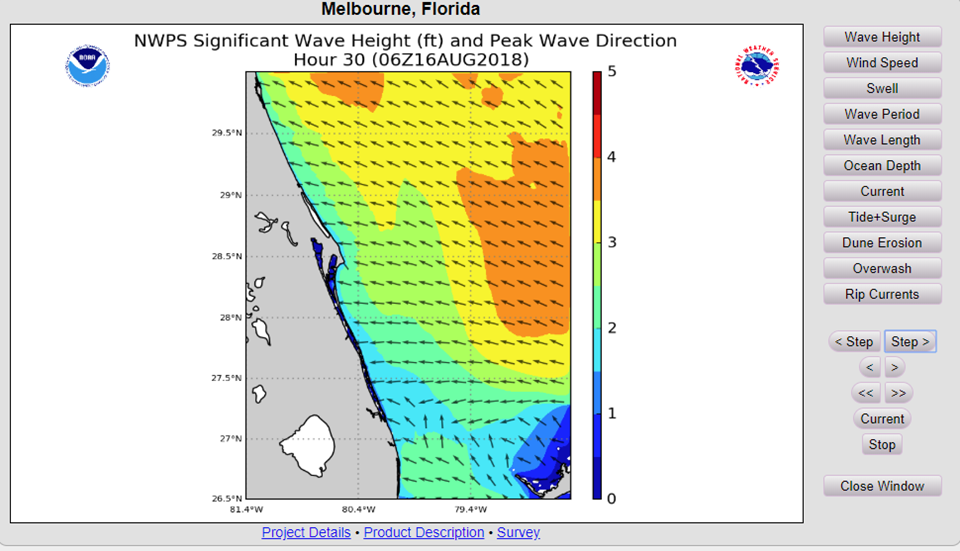 http://polar.ncep.noaa.gov/nwps/viewer.shtml
NWPS Wave System Detection
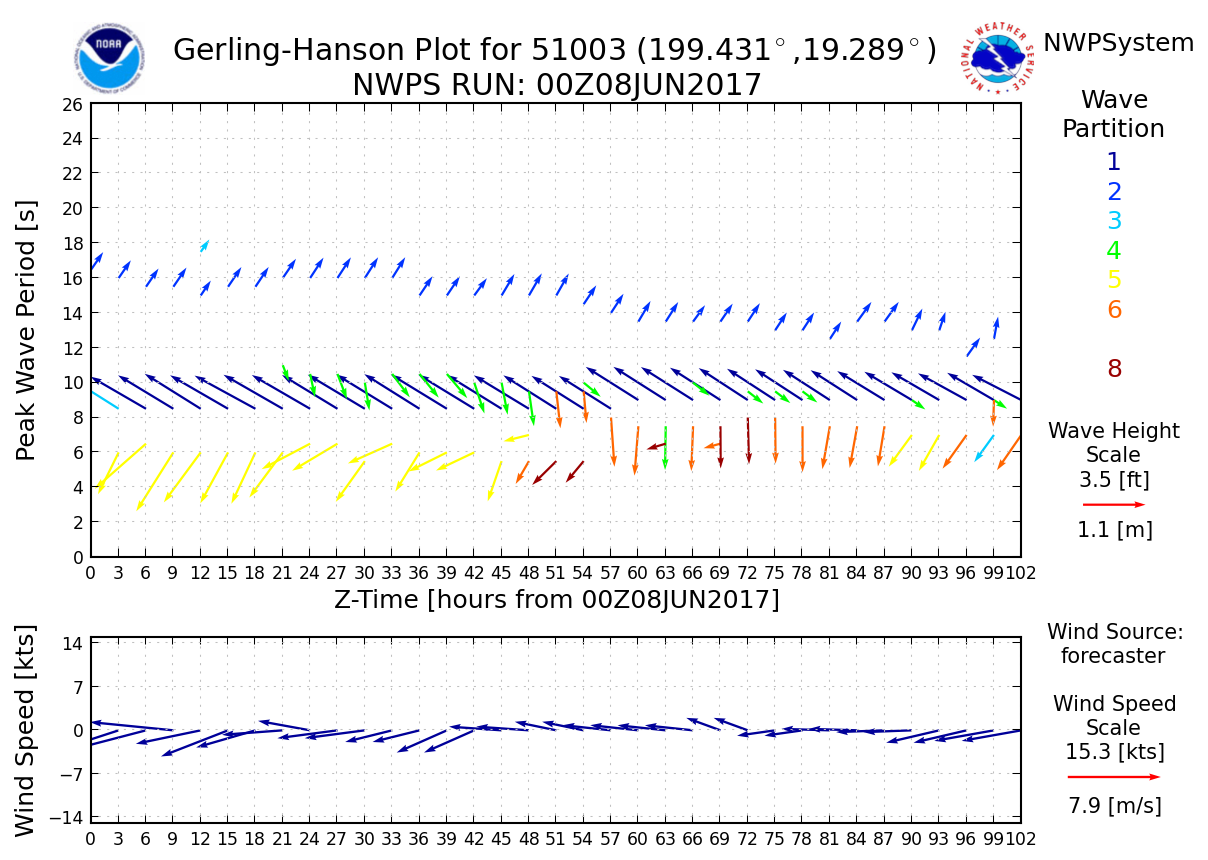 Wave and Wind Forecast Along Transect
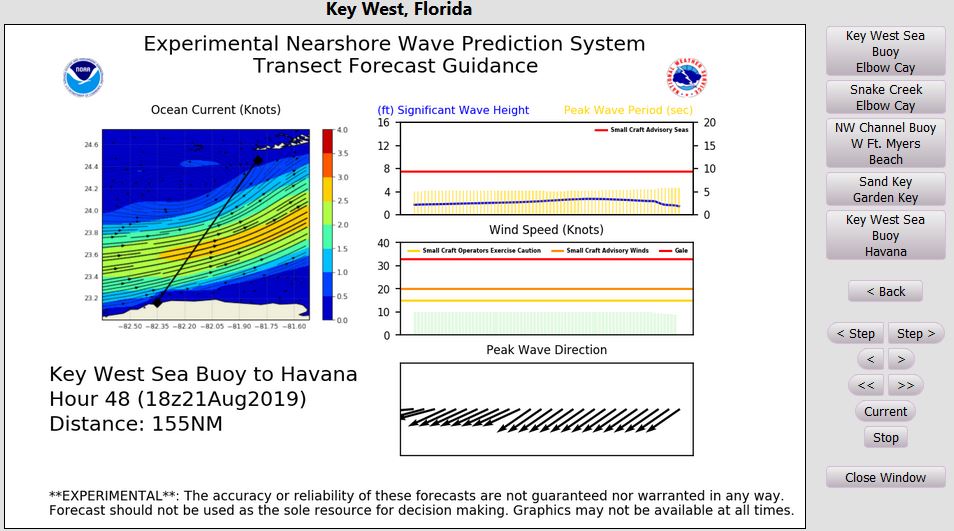 Nearshore Wave Prediction System (NWPS)
Small Craft Advisory Line
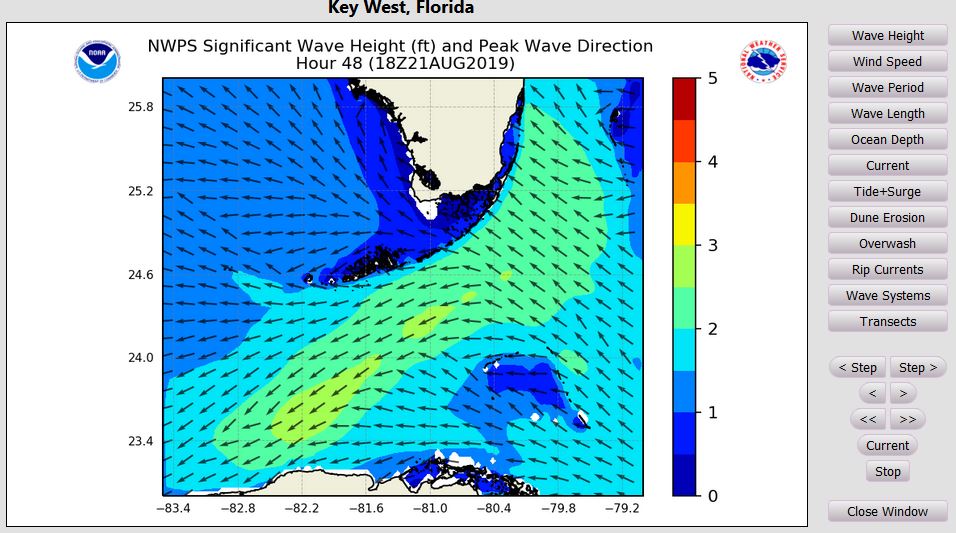 https://polar.ncep.noaa.gov/nwps/viewer.shtml
[Speaker Notes: Forecasts out to 144 hours or 6 days

These locations include: Miami (MFL), Key West (KEY), Chesapeake and Delaware Bay (AKQ), Los Angeles (LOX), SW Pass (LIX), Juneau (AJK), Anchorage (AER) and Fairbanks (AFG). (Click the “Transects” button on the right)

https://polar.ncep.noaa.gov/nwps/para/nwpsloop.php?site=MFL&cg=1
https://polar.ncep.noaa.gov/nwps/para/nwpsloop.php?site=KEY&cg=1
https://polar.ncep.noaa.gov/nwps/para/nwpsloop.php?site=AKQ&cg=1
https://polar.ncep.noaa.gov/nwps/para/nwpsloop.php?site=LOX&cg=1
https://polar.ncep.noaa.gov/nwps/para/nwpsloop.php?site=LIX&cg=1
https://polar.ncep.noaa.gov/nwps/para/nwpsloop.php?site=AJK&cg=1 
https://polar.ncep.noaa.gov/nwps/para/nwpsloop.php?site=AER&cg=1
https://polar.ncep.noaa.gov/nwps/para/nwpsloop.php?site=AFG&cg=1]
Marine Hazards
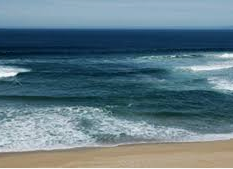 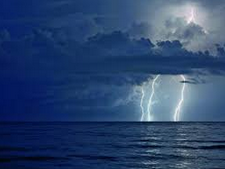 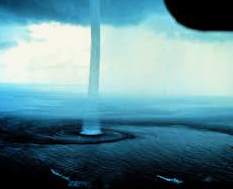 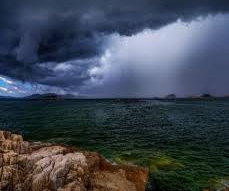 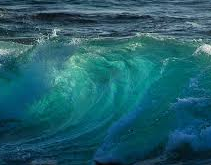 NWS Safety Web Page
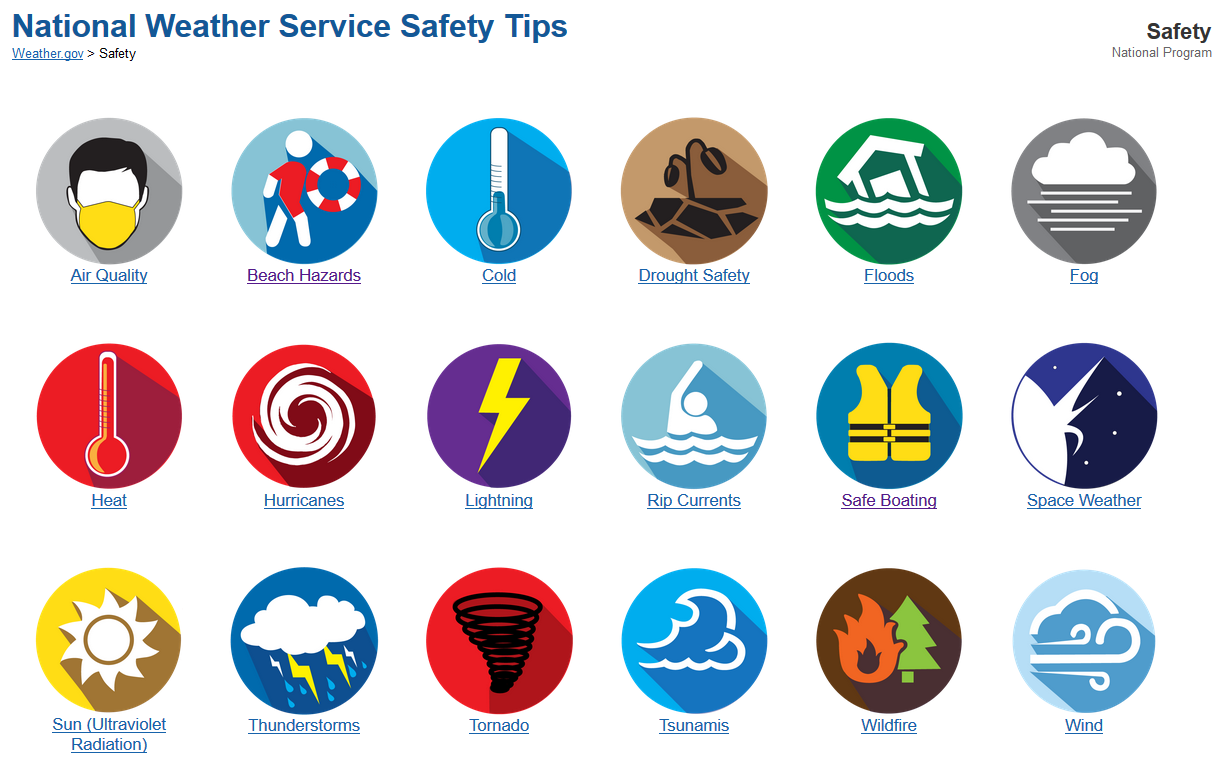 https://www.weather.gov/safety/
[Speaker Notes: Cold water, too.  Many of these NWS alerts are way beyond marine and coastal.]
Marine Thunderstorms
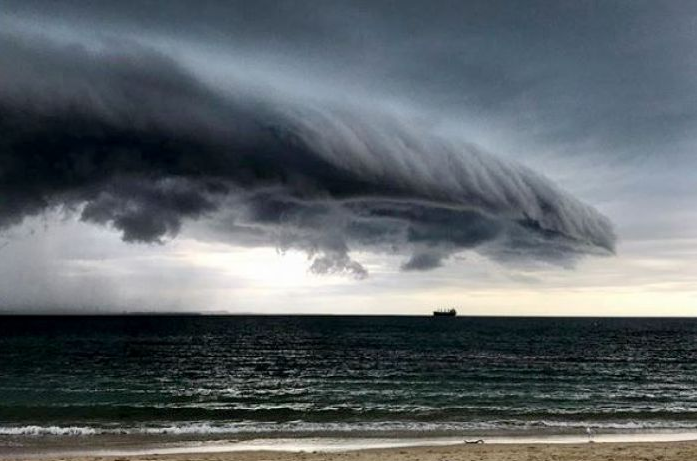 Severe thunderstorms are officially defined as storms that are capable of producing hail that is 3/4 inch or larger or wind gusts over 34 KT and/or waterspouts.
Be Weather-Ready: Check the forecast before leaving. 
Sign Up for Notifications: Sign up for phone alerts; Listen to NOAA Weather Radio
Create a Communications Plan: Tell someone when you’re going out and where you’re going
https://www.weather.gov/safety/thunderstorm
Special Marine Warnings - Pay Attention!
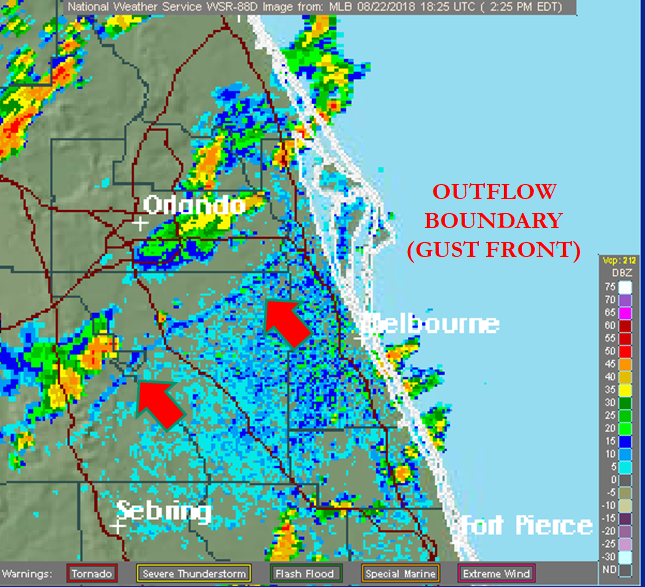 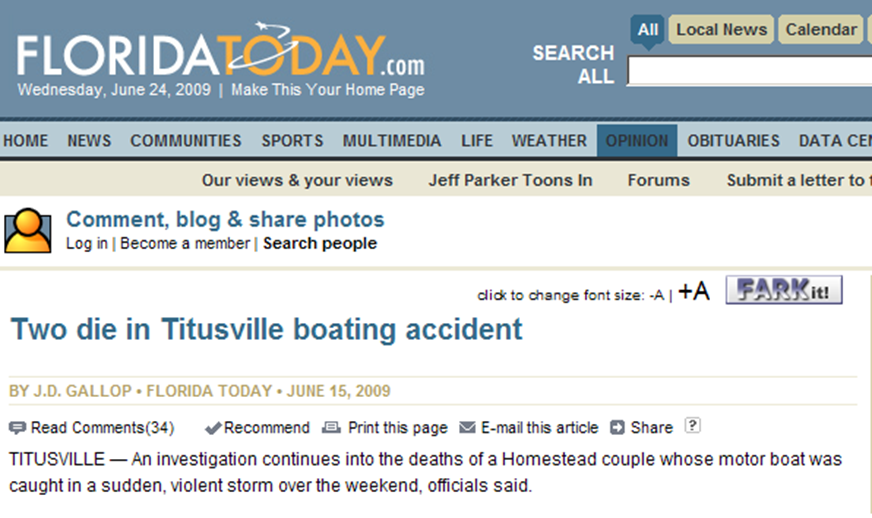 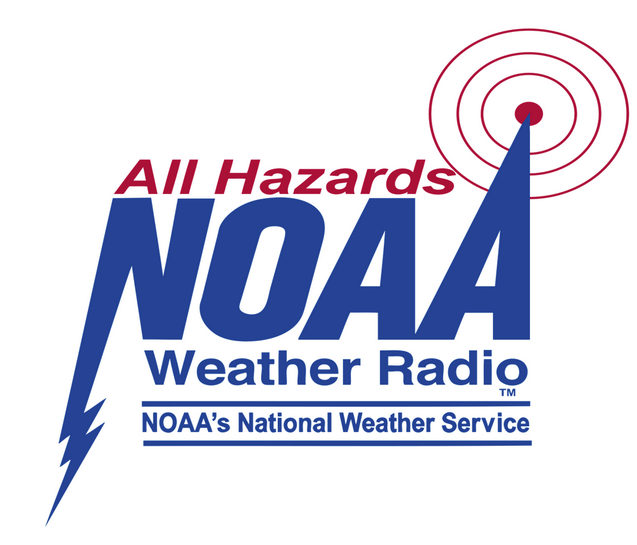 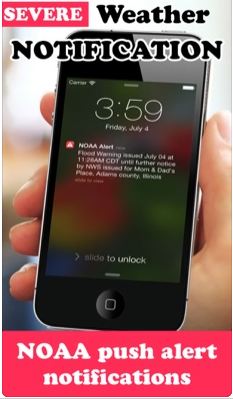 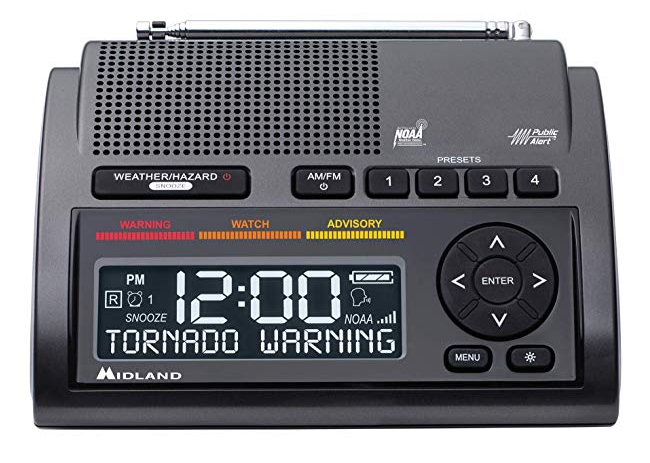 [Speaker Notes: Adding Special Marine Warnings to the Emergency Alert System (EAS)]
Special Marine Warning - Auto-tweet
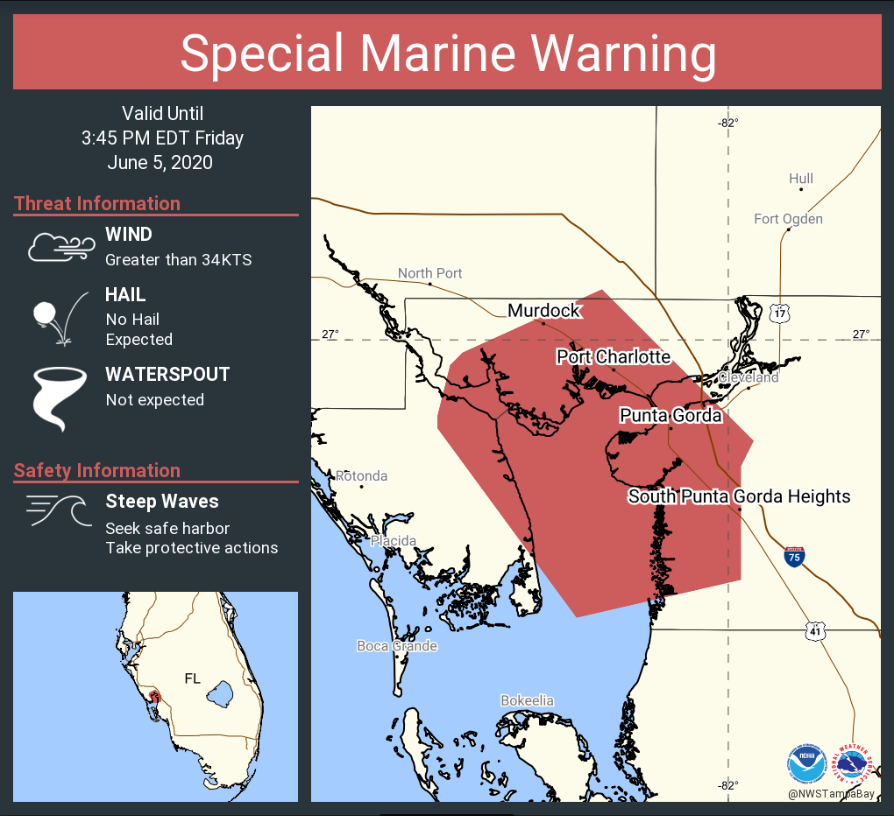 Lightning Safety
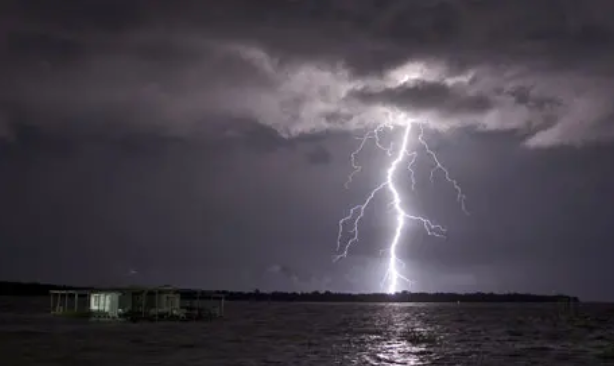 Lightning: What You Need to Know
NO PLACE outside is safe when       thunderstorms are in the area!!
If you hear thunder, lightning is close           enough to strike you.
When you hear thunder, immediately head back to shore.
Stay in safe shelter at least 30 minutes after you hear the last sound of thunder.
https://www.weather.gov/safety/lightning
Waterspouts
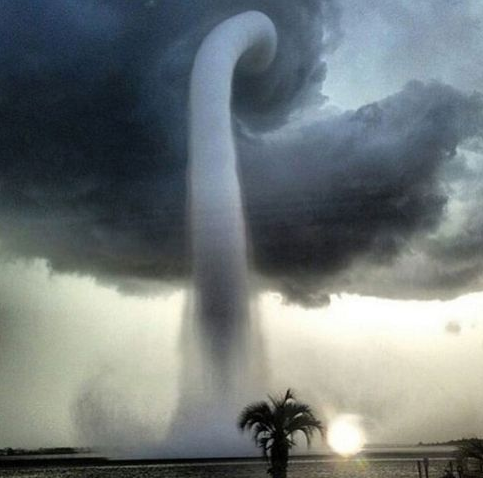 Regardless of whether the waterspout is fair weather or tornadic in origin, all sea going vessels should take caution. 

Never navigate through a waterspout or move closer to it for investigation. 

To avoid a waterspout, try traveling at right angles to its apparent direction of movement
https://oceantoday.noaa.gov/waterspouts/
[Speaker Notes: The Great Lakes have many waterspouts also.]
Cold Water
Always Wear a Lifejacket

Water temperatures can be cold even if the air temperature is warm. Check before going.

Immersion in cold water can be life threatening very quickly due cold water shock and loss of muscle control. 

Wear recommended cold water protective gear
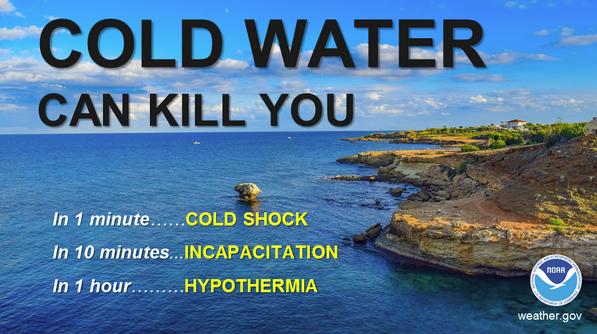 https://www.weather.gov/safety/coldwater
Beach Hazards
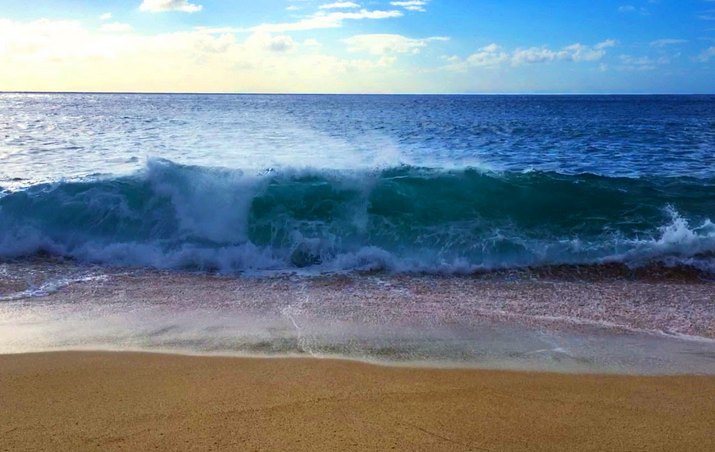 High Surf
Check the National Weather Service Surf Zone Forecast (UV, Waves, H2O Temp, Tides, Winds, etc.)

Know How to Swim BEFORE You Venture In: Swimming in a pool is NOT the same as swimming at a surf beach with crashing waves, winds,  and dangerous currents.

Know What the Warning Flags Mean: Look for beach warning flags
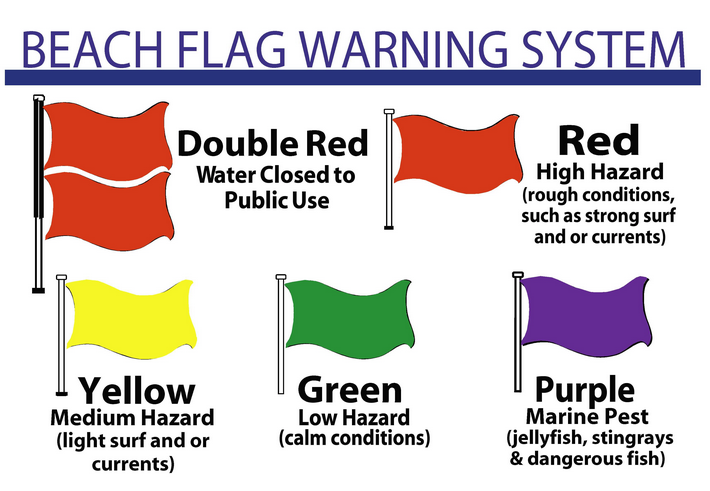 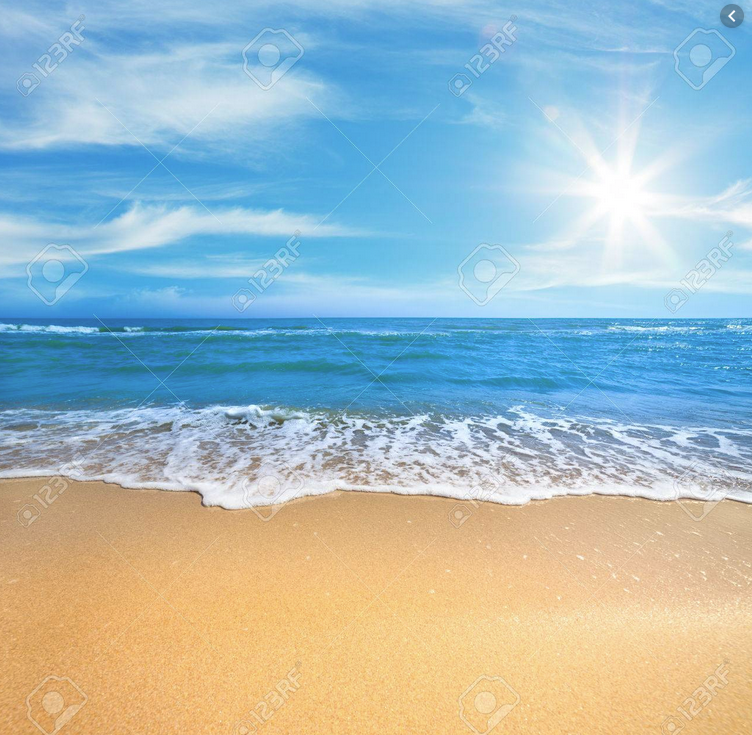 (where available)
UV
https://www.weather.gov/safety/beachhazards
Waves and High Surf
Check you local forecast for surf and tide conditions

Watch for signs, flags, or lifeguards warning of present danger/s

Always stay alert to changing weather, waves, and tides

If you are unsure whether conditions are dangerous, don’t go out.
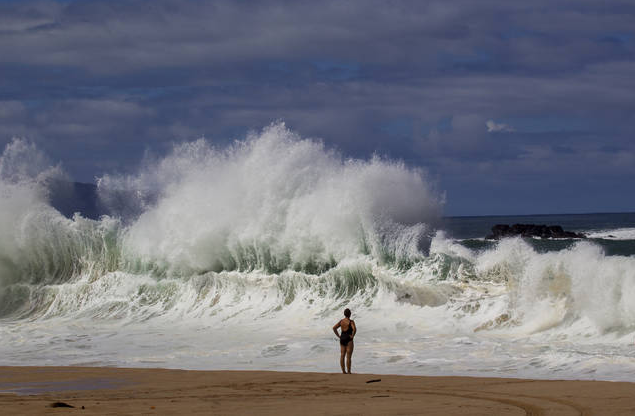 https://www.weather.gov/safety/ripcurrent-waves
Rip Currents
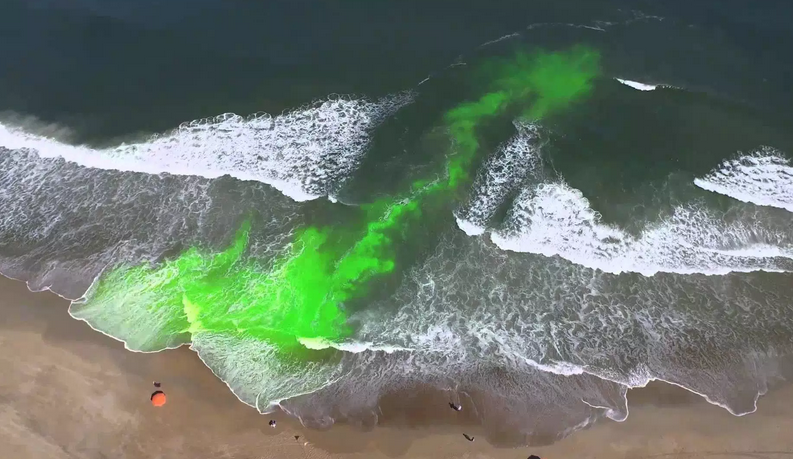 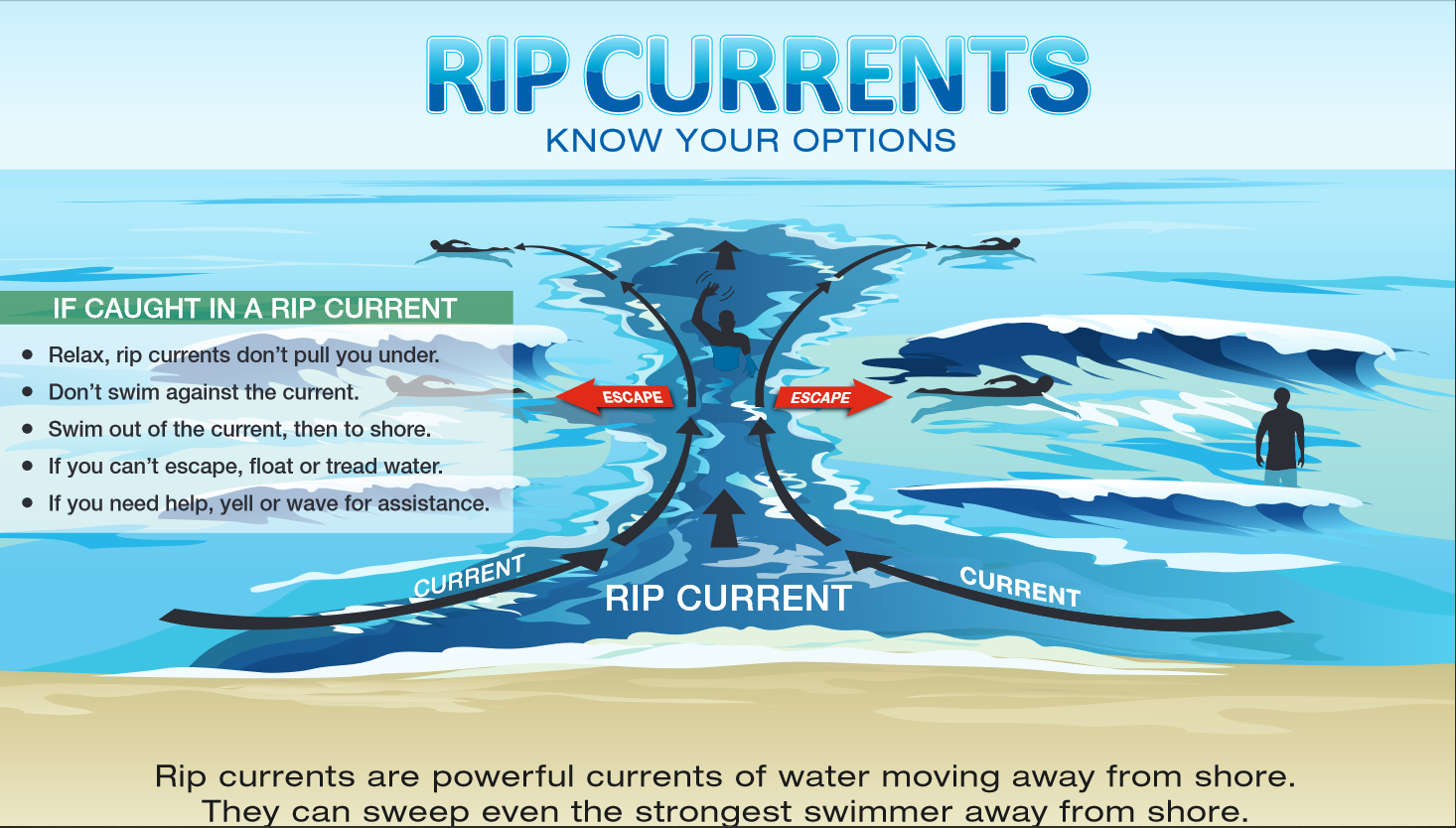 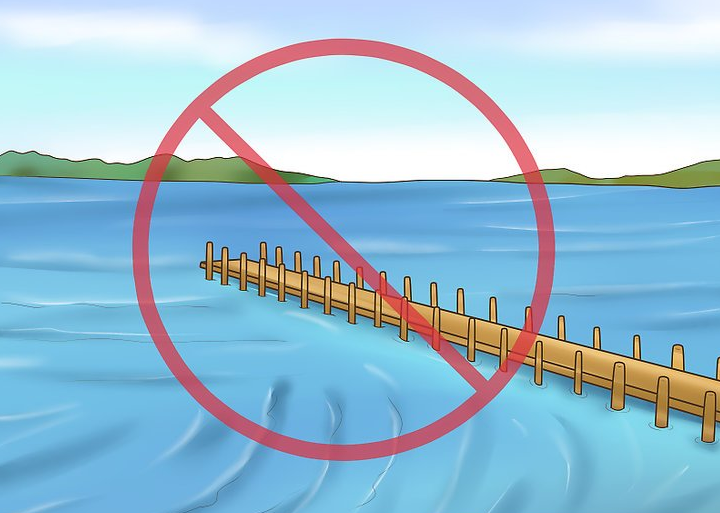 Stay Clear of Piers
https://www.weather.gov/safety/ripcurrent
NOAA and USLA Rip Current Safety Toolkit
Relevant websites
Rip Current Safety Presentation in several formats (PDF, PPT, Video)
Downloadable signs, brochures, stickers, posters, and other materials
Rip Current Videos
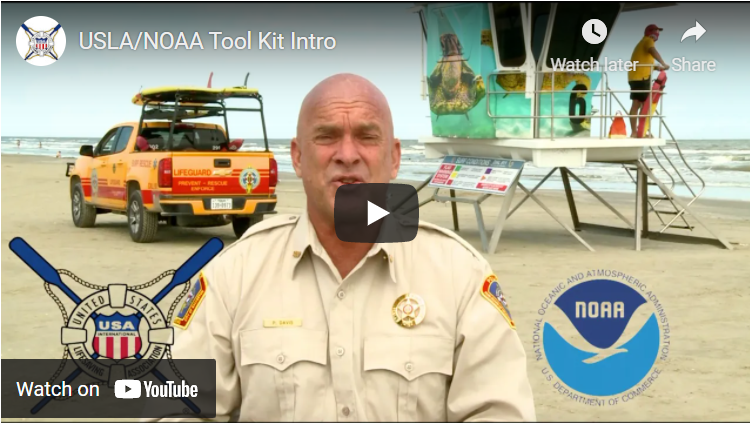 https://youtu.be/bqtclrm39M0
https://www.weather.gov/safety/ripcurrent-toolkit
Beach Hazards Webpage
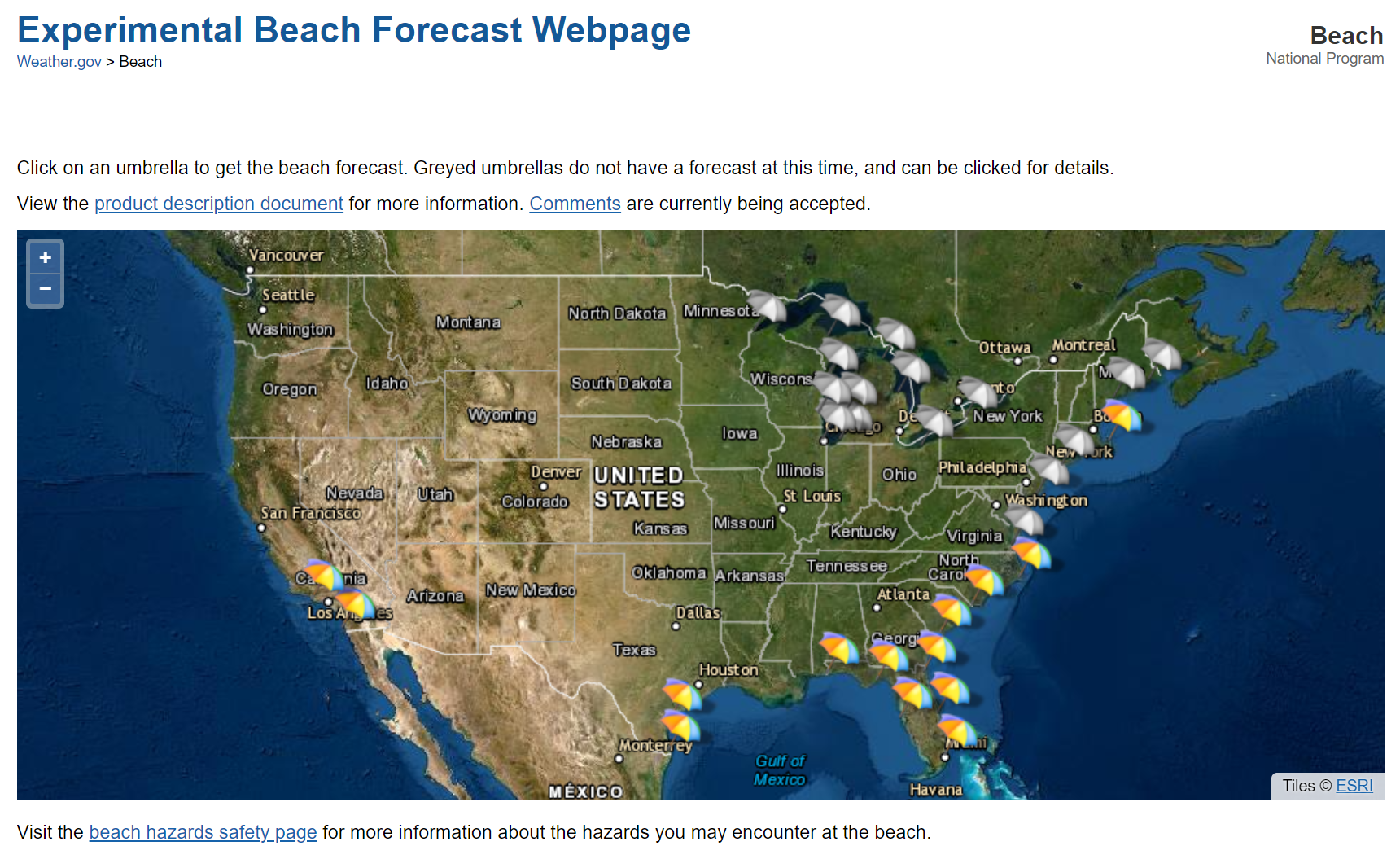 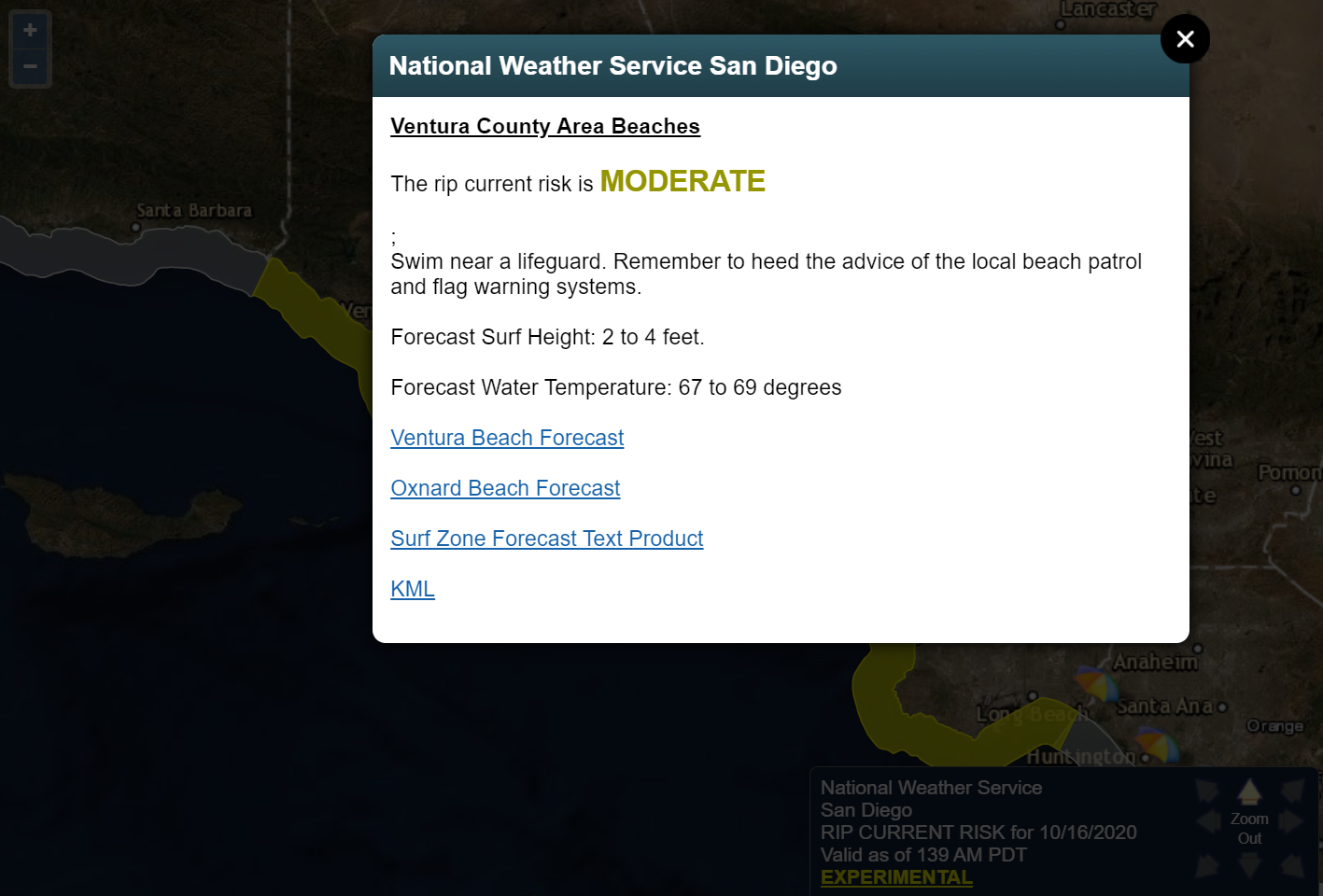 http://weather.gov/beach/
Weather-Ready Nation Ambassador
From People to Ports to Communities, we are working to build a Weather-Ready Nation – Ready, Responsive and Resilient to extreme weather and other hazards

The Ambassador campaign aims to magnify those efforts through partnerships with key businesses and organizations 

Who can be a Weather-Ready Nation Ambassador? 
All levels of government
Academia
Businesses & non-profits
Weather-dependent sectors of economy
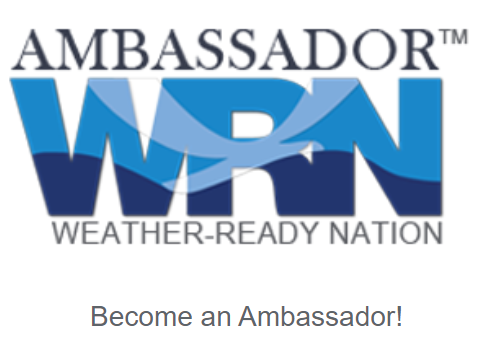 https://www.weather.gov/wrn/
Weather-Ready Nation Marine Ambassador
Weather-Ready Nation Marine Ambassador Network
Comprehensive toolkit including virtual marine weather hazard training
Promotes weather safety messaging to their stakeholders
Engages with NOAA personnel on potential collaboration opportunities
Sharing Success Stories of Preparedness and Resiliency
Virtual WRN recognition and share the WRN logo for your use
Direct line of feedback for NWS product improvements
Receive a quarterly newsletter from the NWS about marine weather
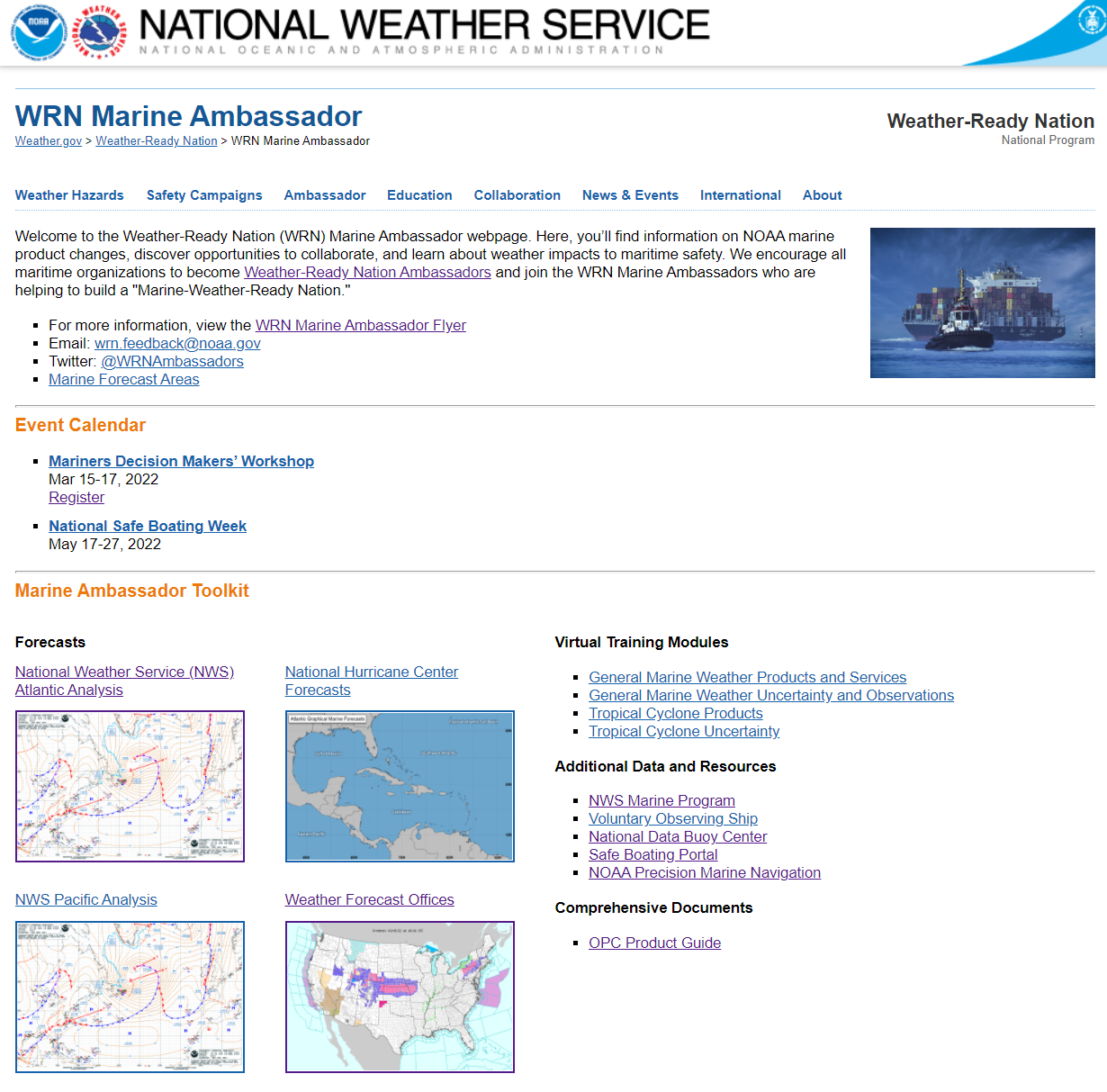 https://www.weather.gov/wrn/wrna-marine
Future Products
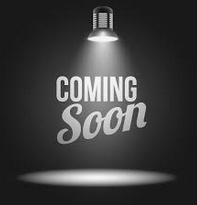 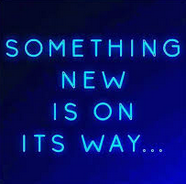 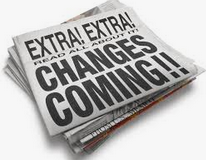 Proposed New Coast Waters Forecast Format for Waves
From: Seas 5 to 7 ft. or Wind waves 7 feet.
Northeast swell 8 feet. Swell north 3 feet. 

To: Seas 5 to 7 ft, occasionally to 10 ft.  Wave Detail: NW 5 ft at 5 seconds, and SW 6 ft at 15 seconds. 

This information is provided straight from NWPS.
Proposed New CWF Format for Waves
To: Seas 5 to 7 ft, occasionally to 10 ft.  Wave Detail: NW 5 ft at 5 seconds, and SW 6 ft at 15 seconds.
First wave system
Proposed New CWF Format for Waves
To: Seas 5 to 7 ft, occasionally to 10 ft.  Wave Detail: NW 5 ft at 5 seconds, and SW 6 ft at 15 seconds. 

Note: If only one main wave group, a second system may not be present.
Second wave system
NWS Hazards Simplification
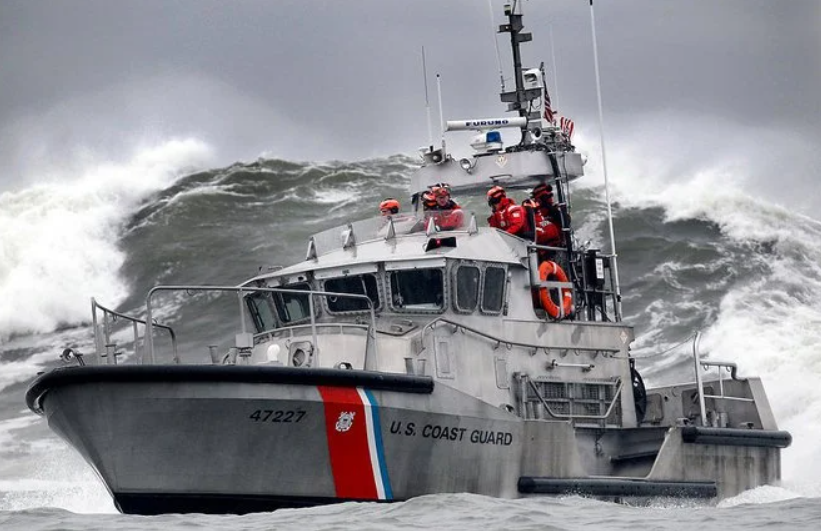 Question #1
What is the definition of a weather Advisory?
Question #1
A life - and/or property-threatening event is possible - but not yet certain

A life- and/or property-threatening event is happening or about to happen 
 
An event less serious than a Warning is happening or about to happen
Answer #1
C)  An event less serious than a Warning is happening or about to happen.
The NWS “Watch, Warning and Advisory” System
How We Message for Weather & Water Hazards Today
Watch: Issued when a life - and/or property-threatening event is possible - but not yet certain


Warning: Issued when a life- and/or property-threatening event is happening or about to happen 

Advisory: Issued when an event less serious than a Warning is happening  or about to happen 


Special Weather Statement: Issued when an event less serious (or of shorter duration) than an Advisory is happening or about to happen
What is the Planned Major Change?
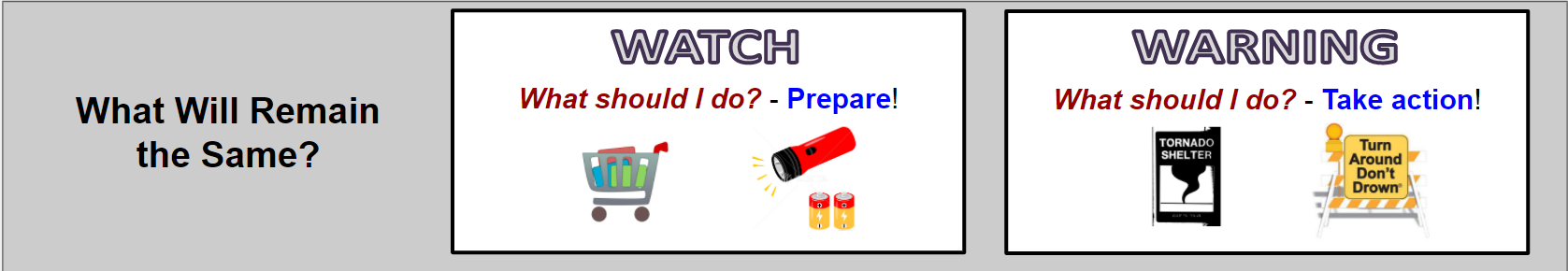 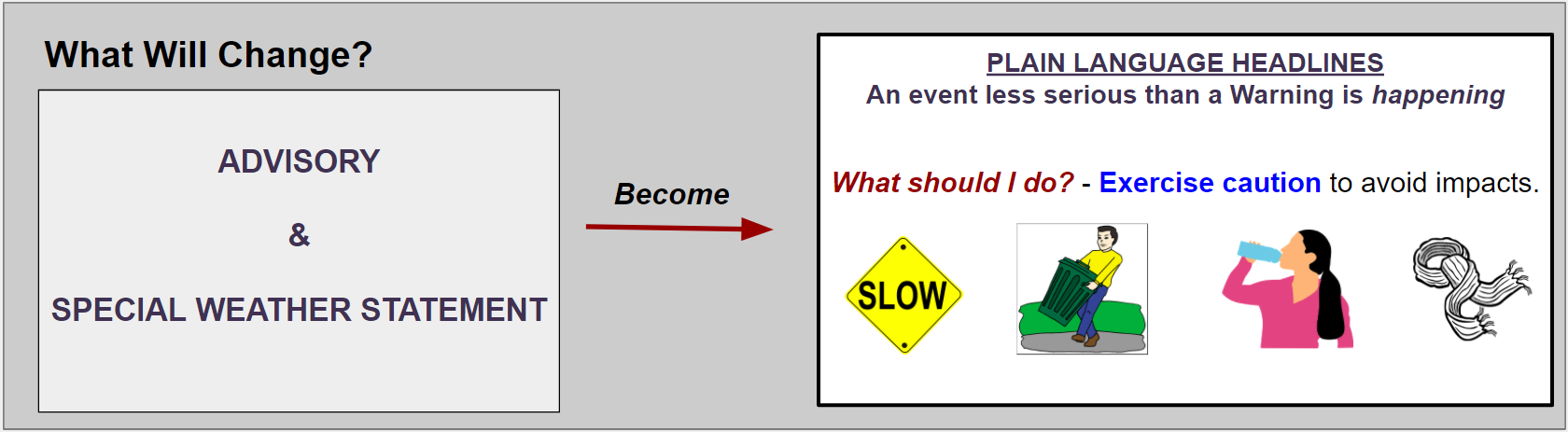 These changes will not be made prior to 2024
Why Make this Major Change?
Summary of Social Science Research
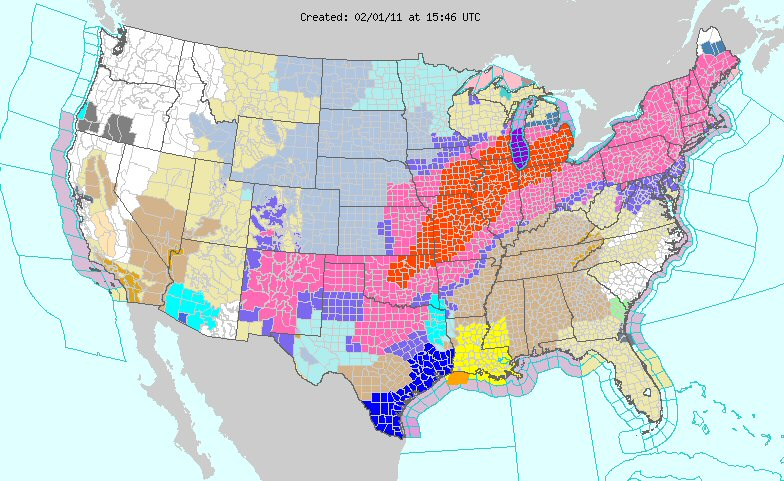 Too many products and product types
Watches, Warnings, Advisories, Special                                            Weather Statements
“Advisory” headline is very misunderstood                                          and is also confused with “Watch”

Emergency Managers prefer plain language headlines; they can  be conveyed clearly and quickly.

Survey results from 2020 engagements with NWS partners and  the public indicated strong support for plain language as well.
Replacing Advisories & Special Weather Statements
Initial Suggestions for Plain Language Headlines
“Wind Advisory in effect” 

could become...

“WINDY: Westerly winds today gusting to 40 mph”
=============

“Coastal Flood Advisory in effect”

could become... 

“CAUTION:Coastal flooding expected today”
=============
“Wind Chill Advisory in effect”

could become...

“VERY COLD TONIGHT: Wind chills between -5F and -10F”

These are just examples - stay tuned for feedback opportunities!
Reformatted Example - MWW
(changes shown in red)
Old Product
Reformatted Product
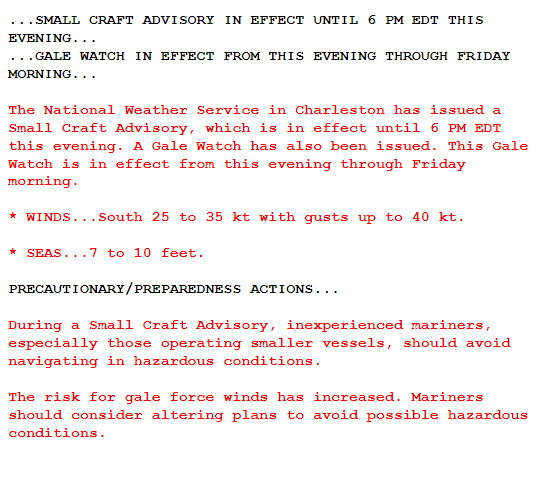 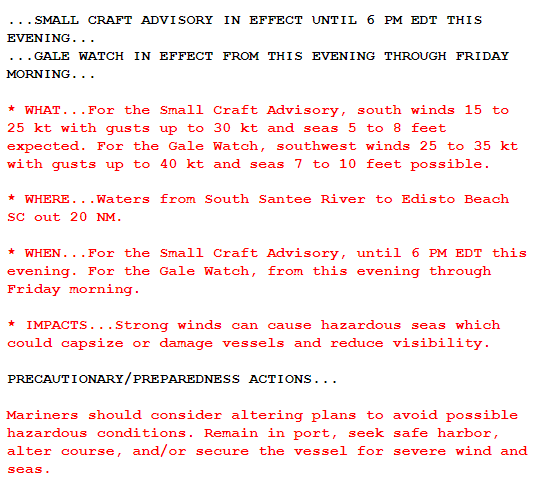 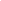 [Speaker Notes: Marine Weather Warning (MWW)]
Text Product Consolidation - Small Craft Advisory
Previous Products
Updated Product
Dec. 2019
Consolidated to
[Speaker Notes: On or about December 3rd]
Questions #2
What term was used for a Small Craft Advisory level event back in the 1970’s?
[Speaker Notes: On or about December 3rd]
Questions #2
ANSWER: Small Craft Warning
[Speaker Notes: On or about December 3rd]
Proposed Removal of the Term “Advisory”
Changing to
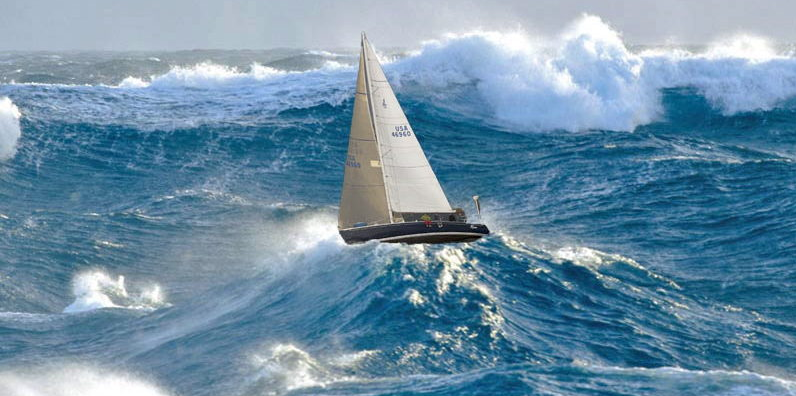 Estimated implementation no sooner than 2024
[Speaker Notes: “Small Craft Advisory” is issued when sustained wind speeds or frequent gusts have reached 20 to 33 knots and/or seas or waves 4 feet and greater and/or waves or seas are potentially hazardous.]
List of Advisories to be Discontinued
‹#›
* Issued in collaboration with EPA
[Speaker Notes: On or about December 3rd]
New GMDSS Provider - Iridium
Global Maritime Distress and Safety System (GMDSS) - an internationally agreed-upon set of safety procedures, types of equipment, and communication protocols used to increase safety and make it easier to rescue distressed ships, boats and aircraft.
Iridium - Platform became operational in December 2020
NWS, USCG, and NGA are working to ensure provision of weather and navigation MSI within the next year.
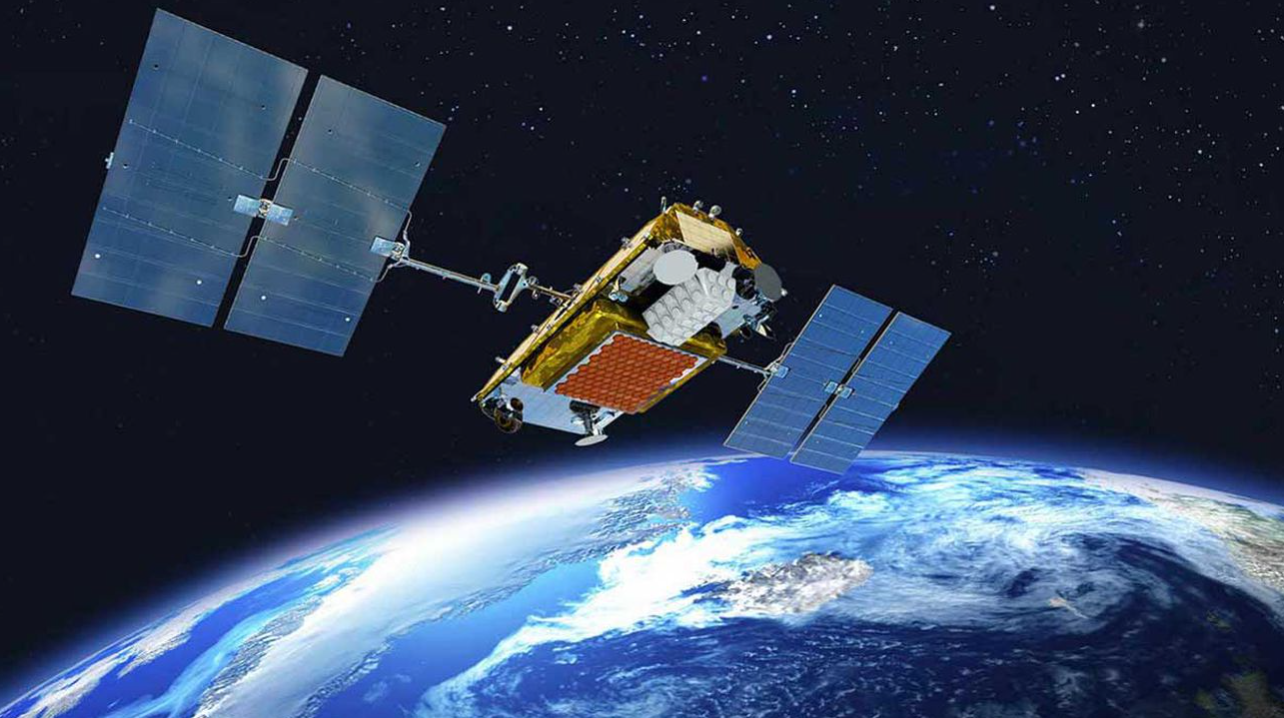 [Speaker Notes: Maritime Safety Information]
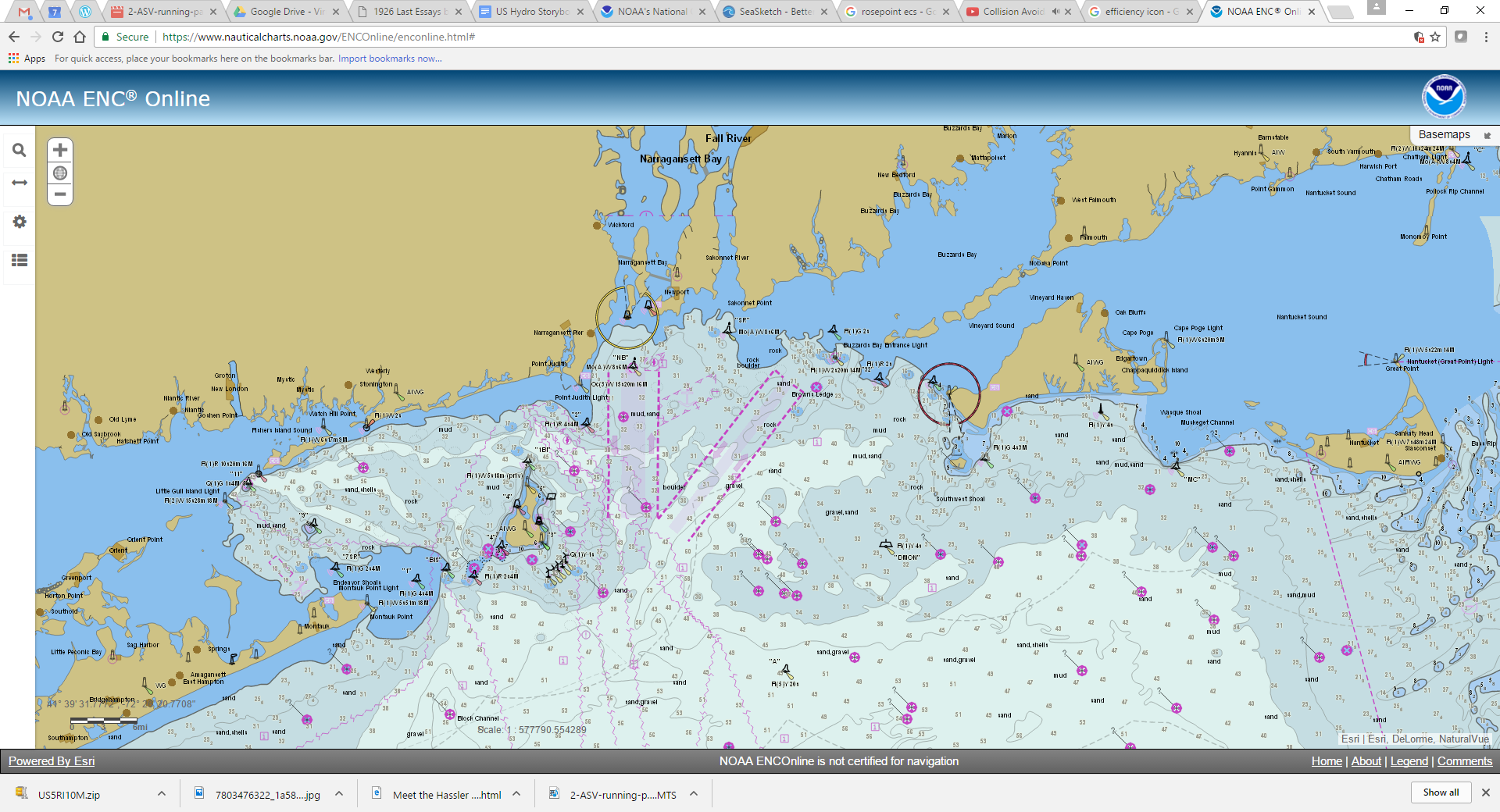 Precision Marine Navigation
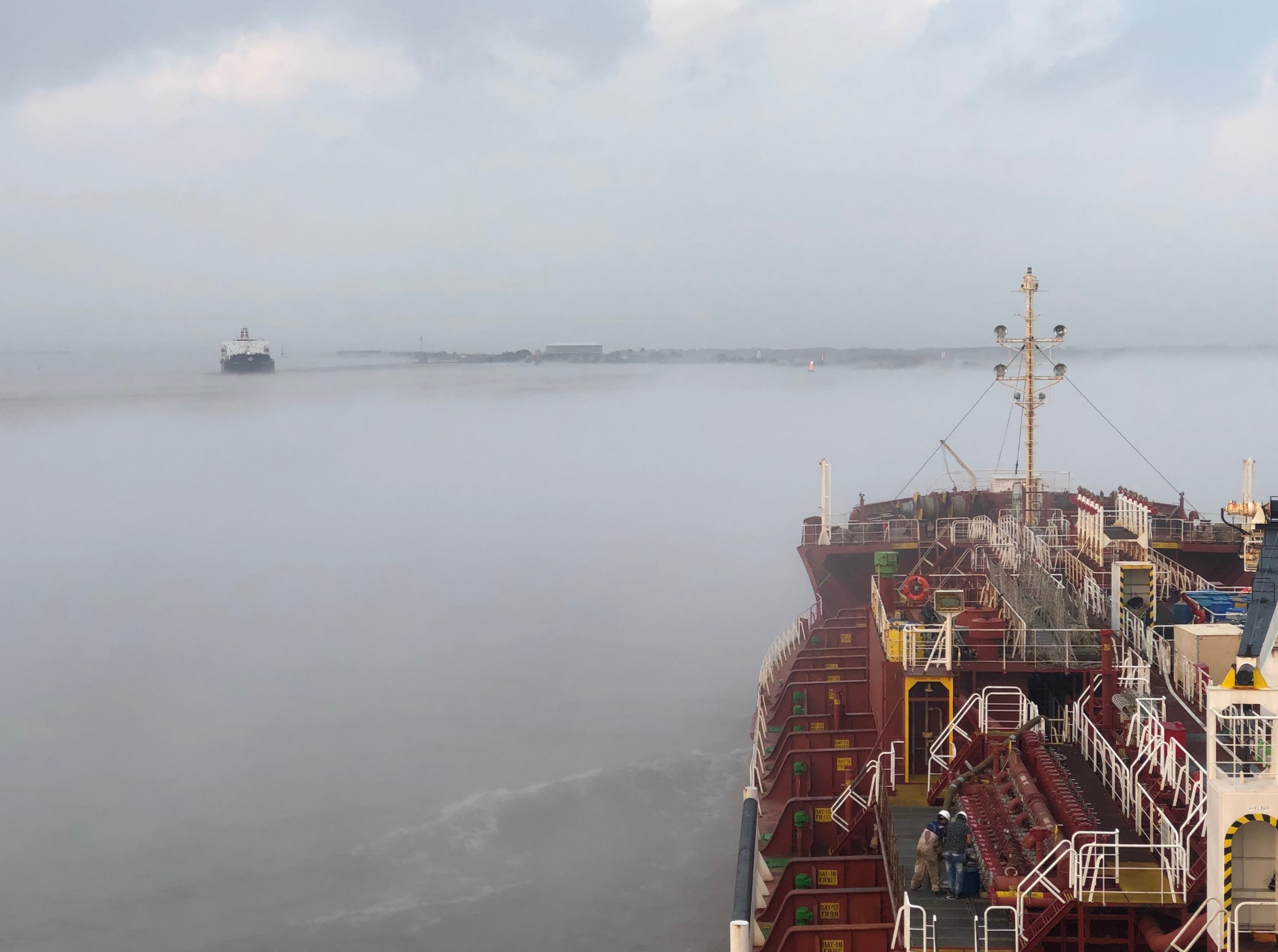 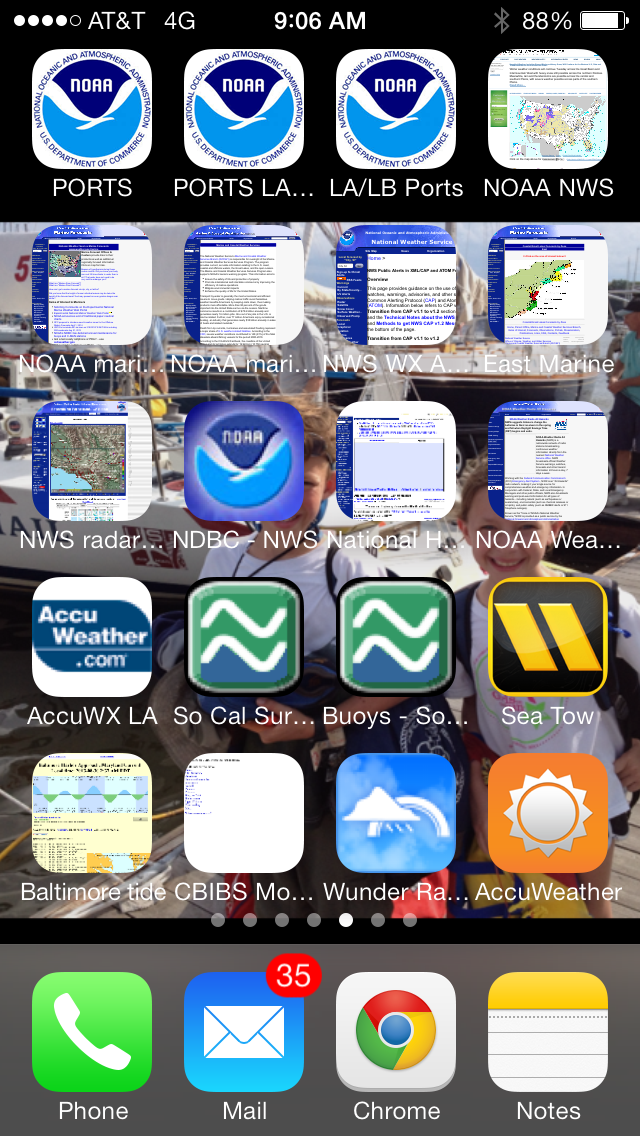 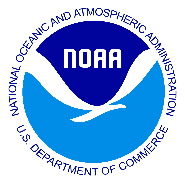 Office of Coast Survey
National Oceanic and Atmospheric Administration
[Speaker Notes: Started as a budget initiative back in 2017 and really before that but it really got traction around this point.  Coast Survey is not providing PN but rather providing tools and services for the mariner to be able to navigate more confidently in a digital age.  

Here is a screenshot of a pilots home screen on his phone and these are all of the NOAA and other APPs he has to use to understand the state of play on the water in real time. Each NOAA office keeps its own data on its own website and makes it hard for the user to take all of the pieces of information they need into account in a way that they make an informed decision about when and how to transit into a port.  PN is working to standardize the data so that it can be interoperable and machine to machine readable.]
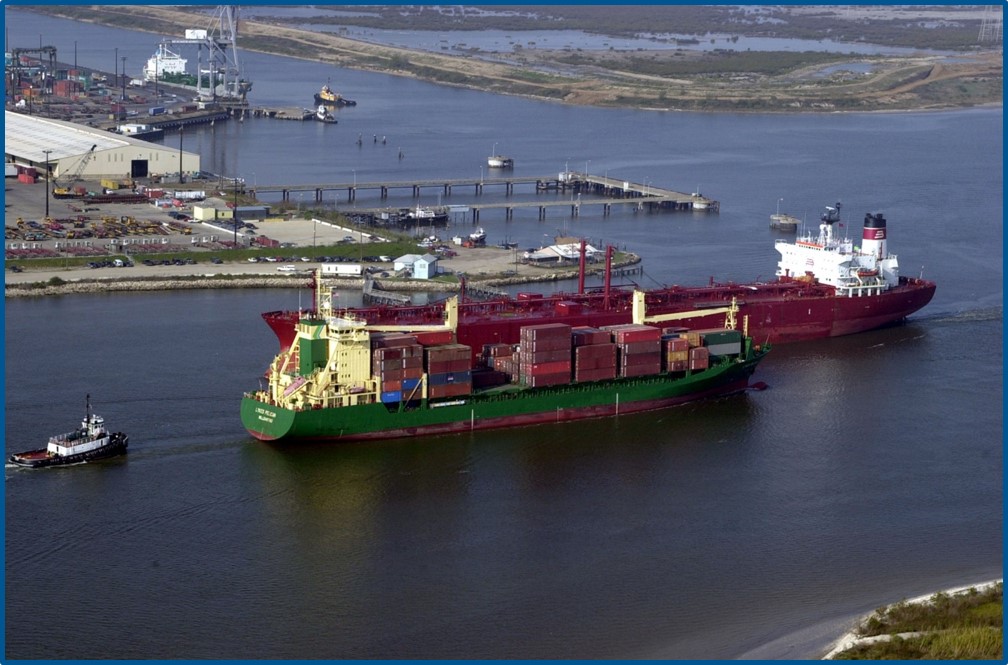 S-41X
IHO S-100 Standards for Marine Weather Overlays for Electronic Charting Systems
What is precision marine navigation?
…the ability of a vessel to safely and efficiently navigate within the U.S. EEZ and operate in close proximity to the seafloor, bridges, narrow channels, or other marine hazards.
[Speaker Notes: International Hydrographic Organization (IHO)
World Meteorological Organization (WMO)]
S-41X
IHO S-100 Standards for Overlays for Electronic Charting Systems
Precision Marine Navigation Project
Increasing the Safety and Efficiency of Navigation  
by Providing Mariners with Integrated and Accessible Data and Information
[Speaker Notes: International Hydrographic Organization (IHO)
World Meteorological Organization (WMO)]
S-41X
S-100 provides the framework for precision marine navigation
Framework for maritime data and product specifications
 
supports a wide variety of navigation-related digital data sources, products and customers

enables the transfer of data between and among ships and shore facilities, 

integrates and transforms that data into decision and actionable information for maritime operations
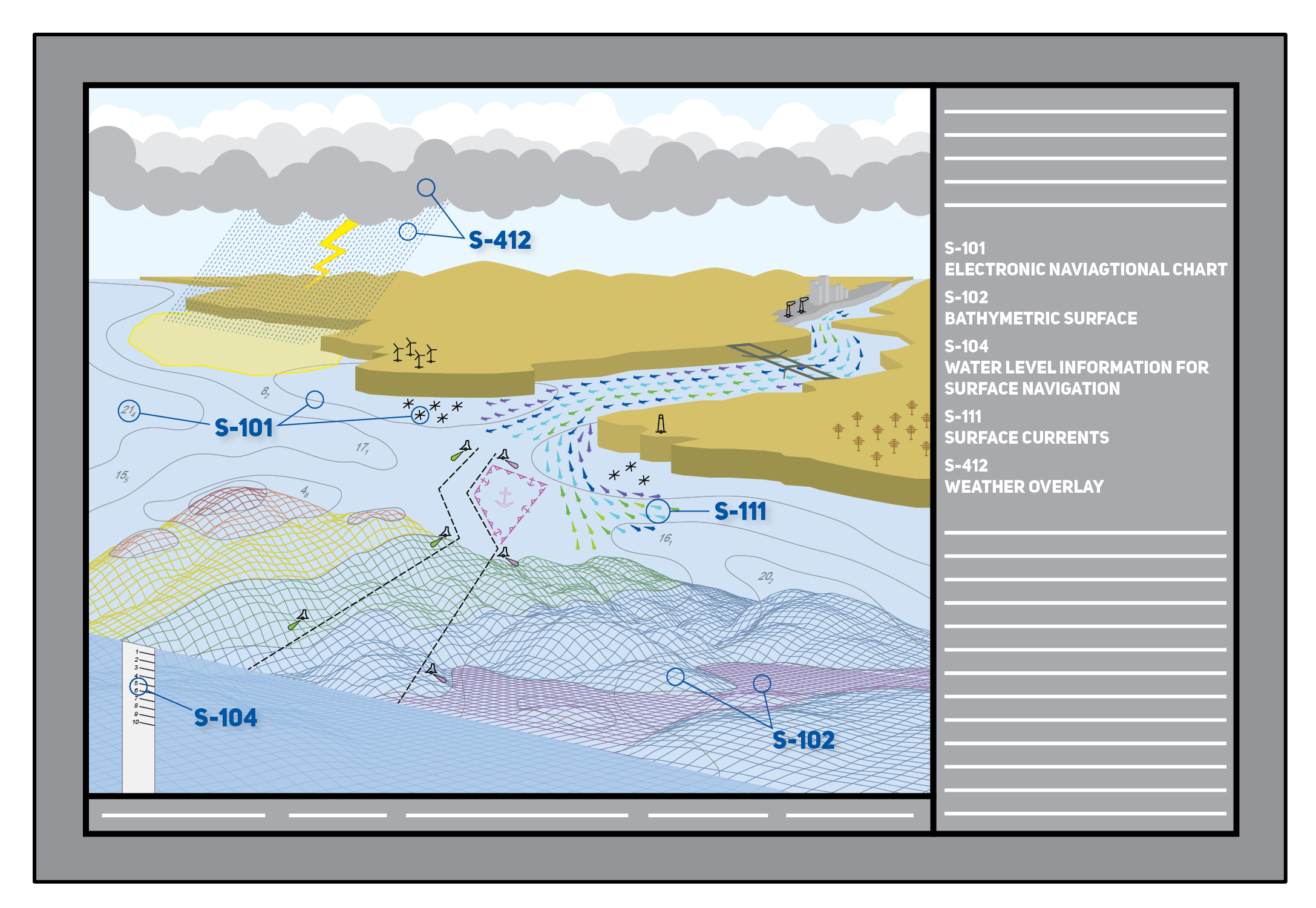 [Speaker Notes: International Hydrographic Organization (IHO)
World Meteorological Organization (WMO)]
Marine Weather Overlays
S-41X
Observations
Hazards
Conditions
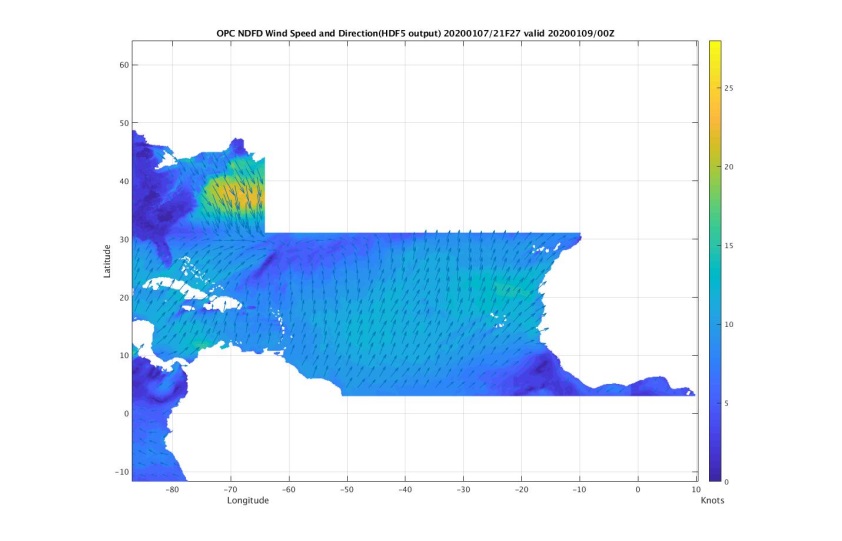 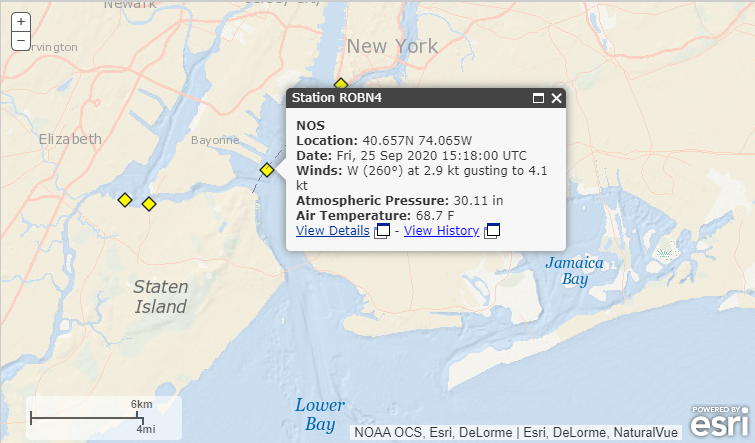 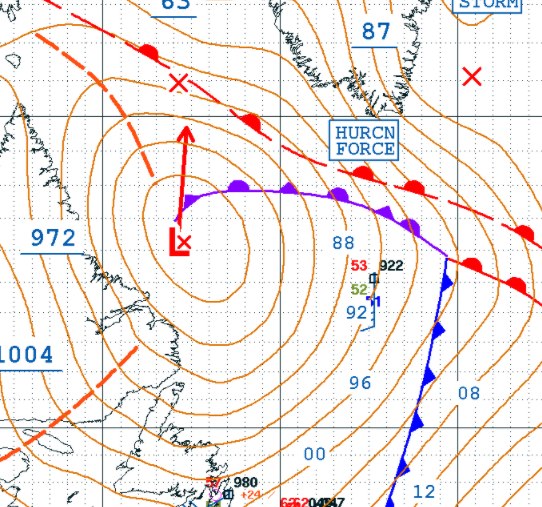 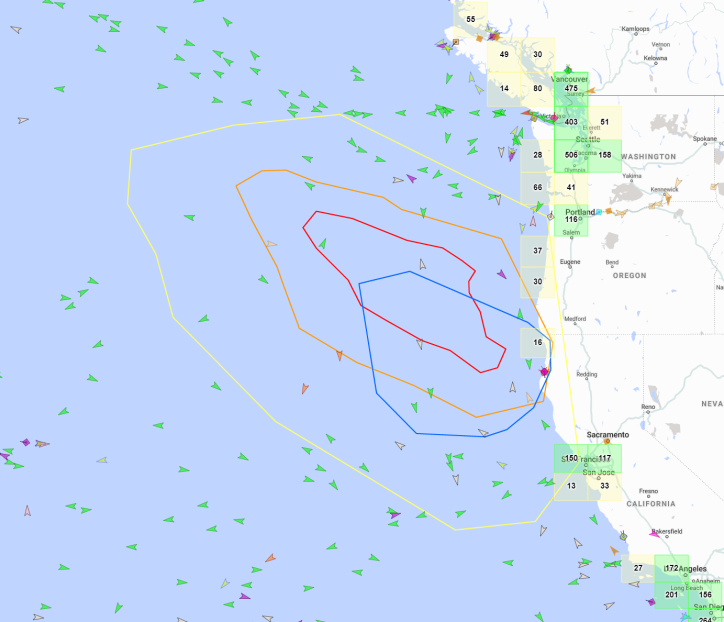 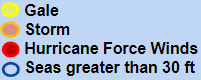 Features e.g fronts
Satellite, AIS, Buoy Data, Etc.
S-41X
Weather Overlay Goal
Develop a navigation safety product specification for weather information for use in Electronic Chart and Navigation Display System (ECDIS)
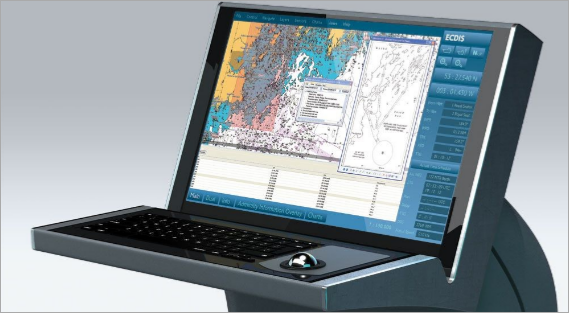 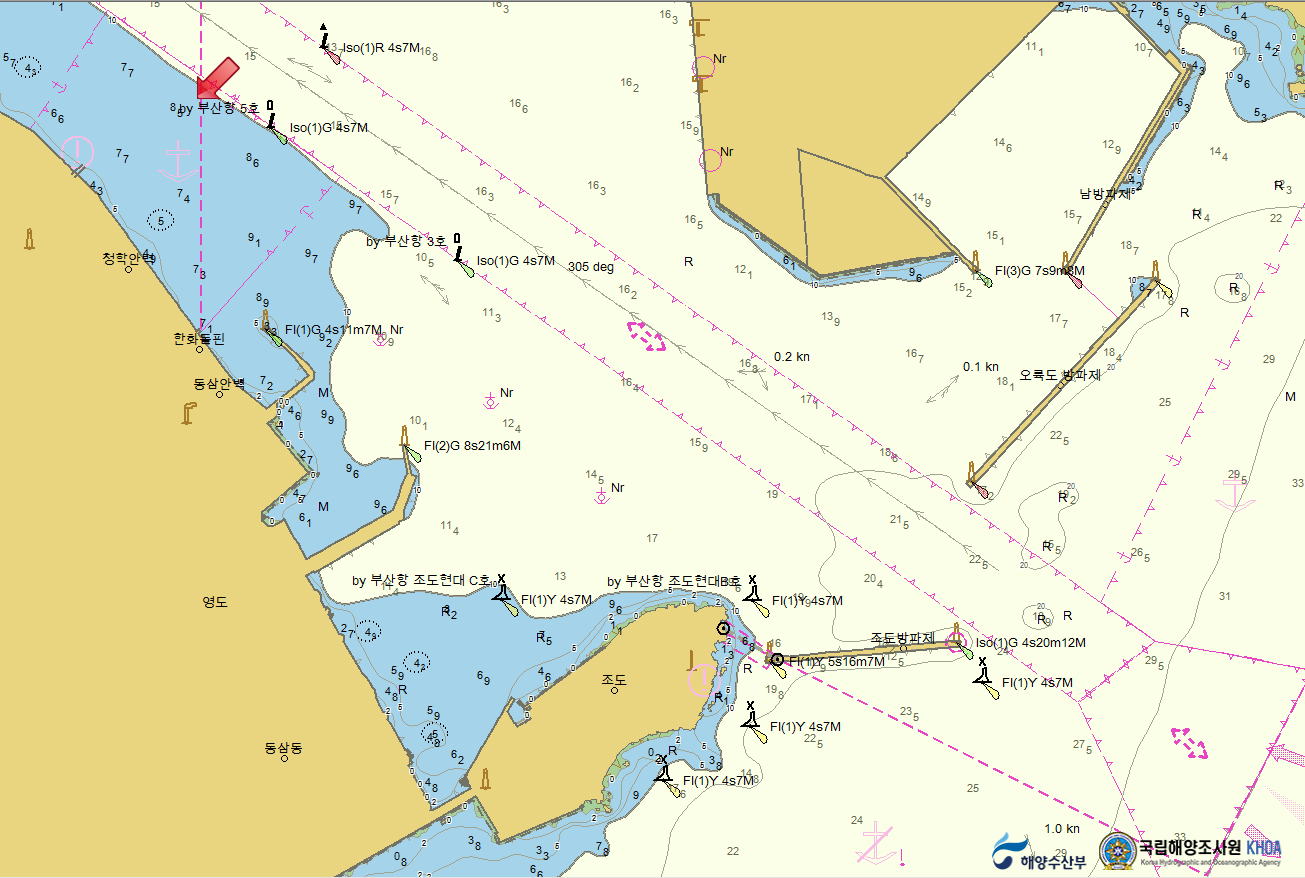 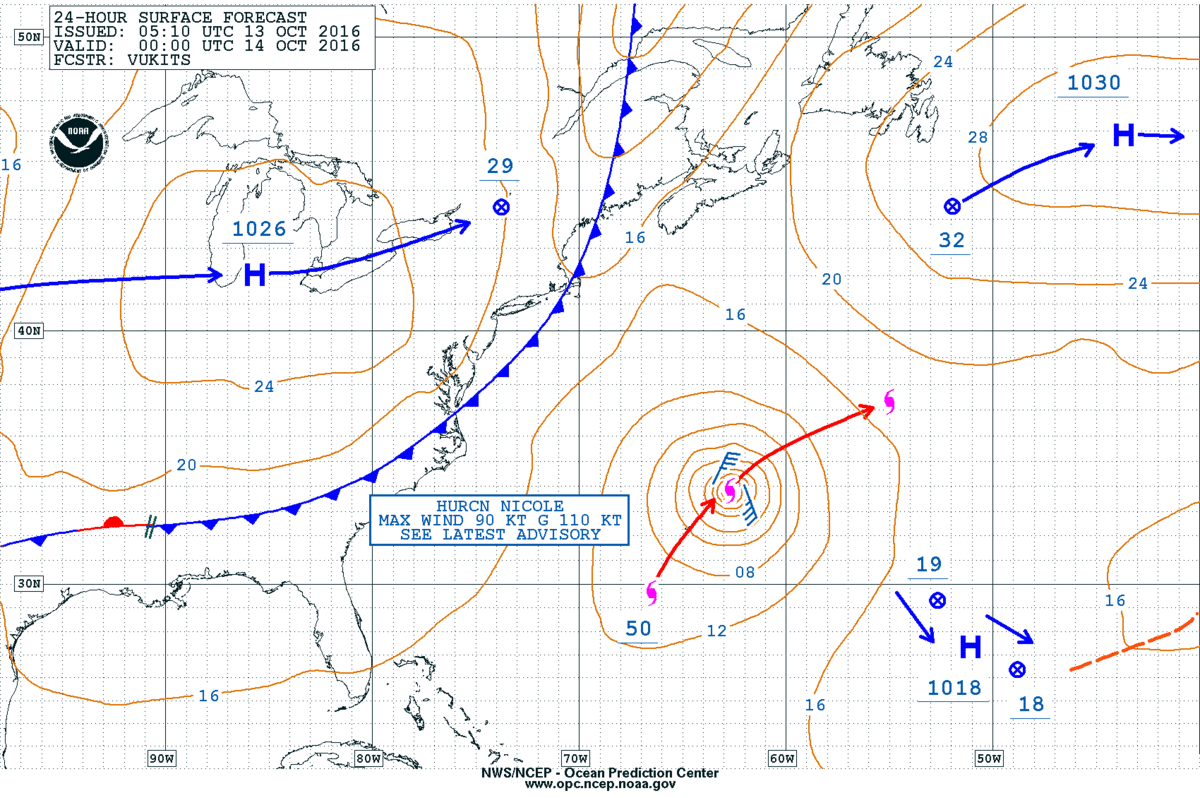 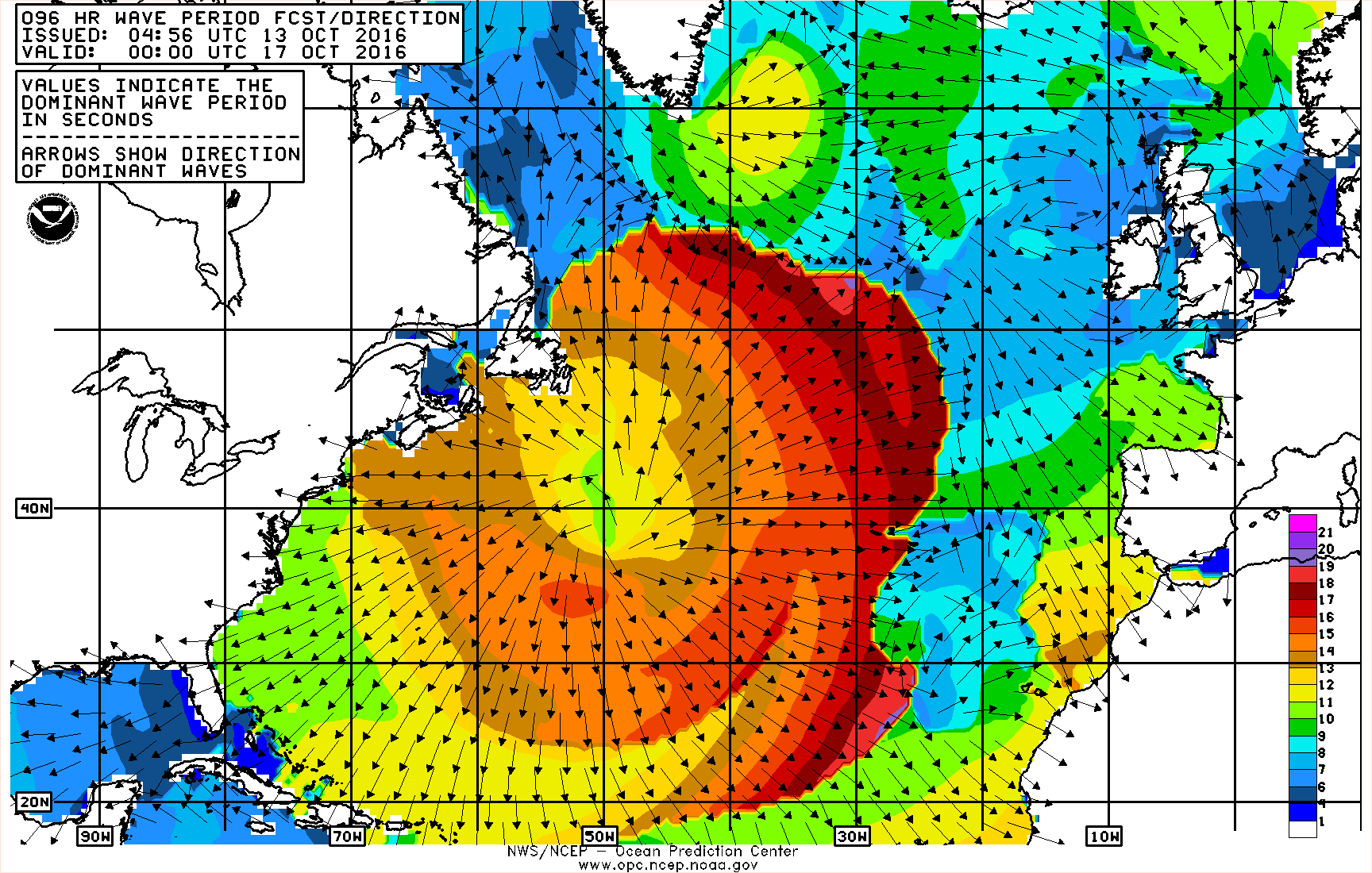 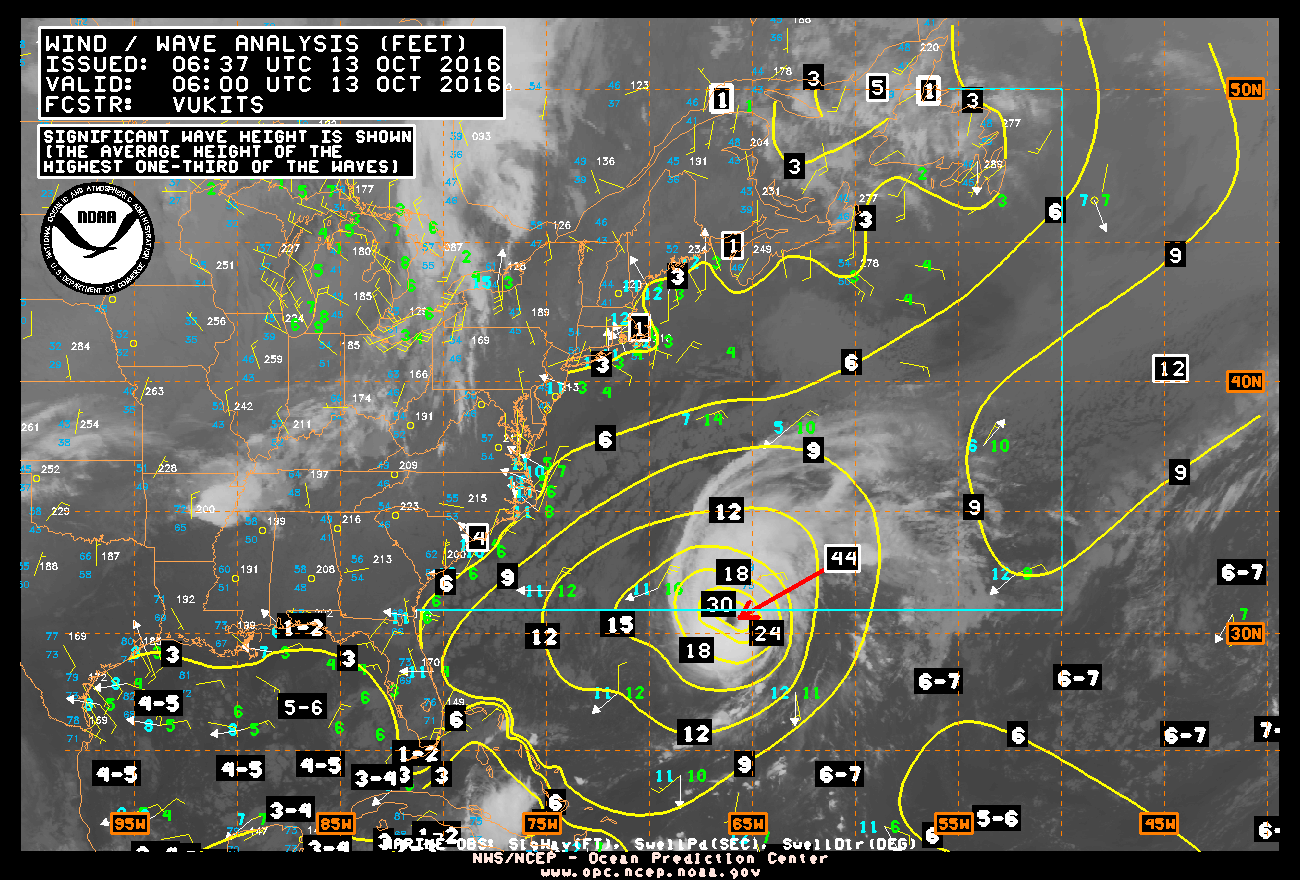 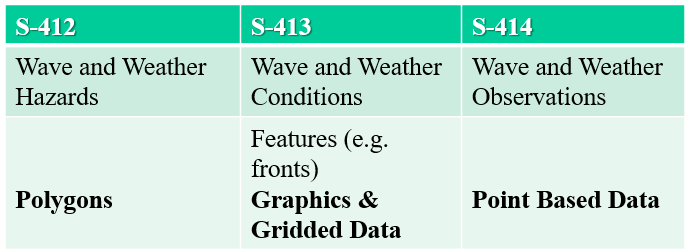 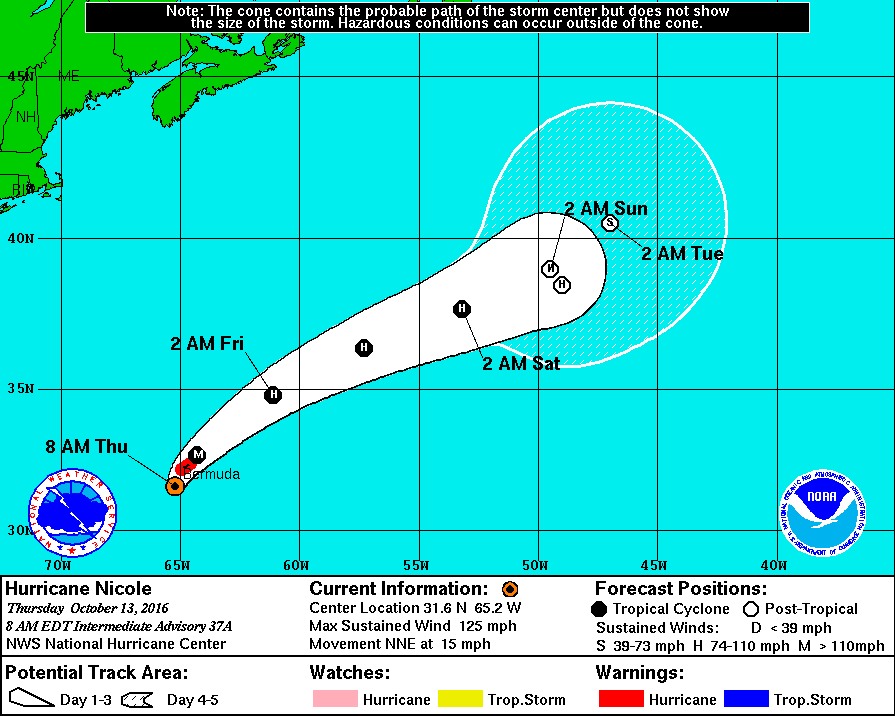 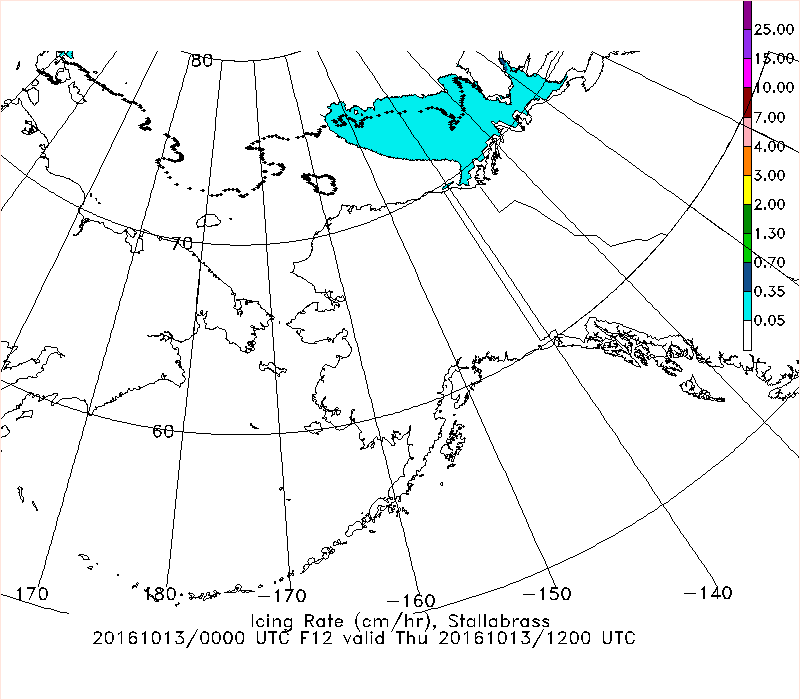 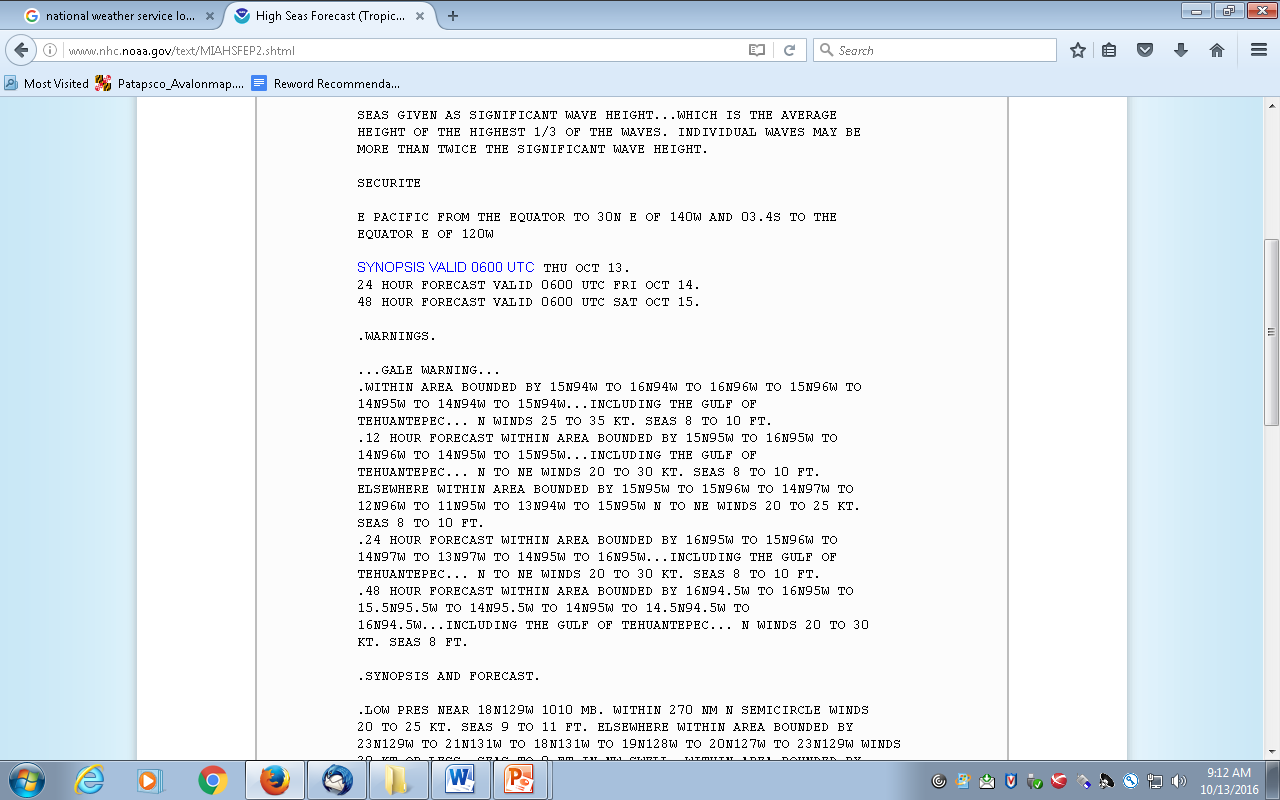 S-412 - Warning Polygons
S-41X
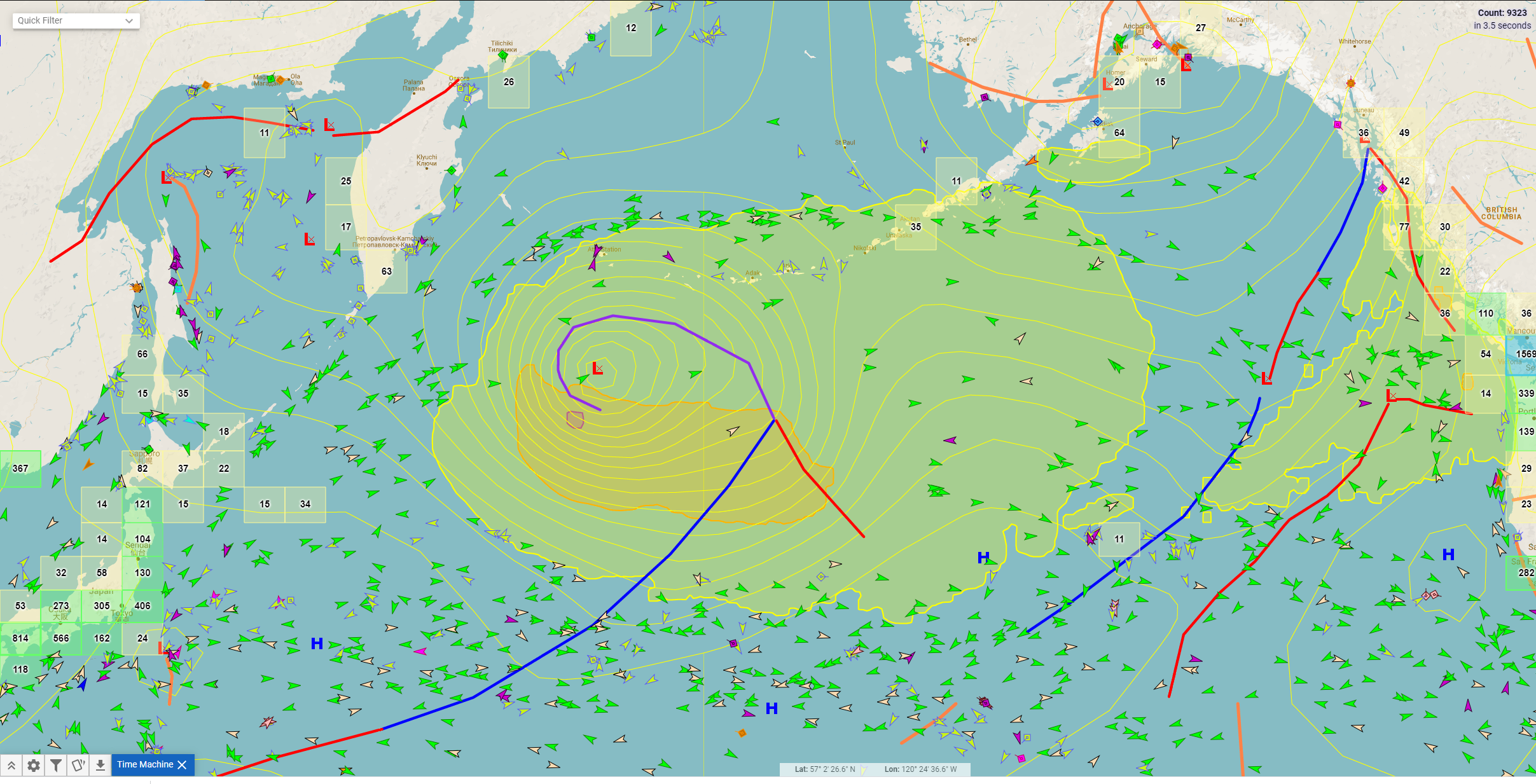 Wind Warnings(24 hour composites)
Gale 34-47 kts
Storm 48 – 63 kts
Hurricane Force
> 63 kts
Prototype Wind Warning Polygons
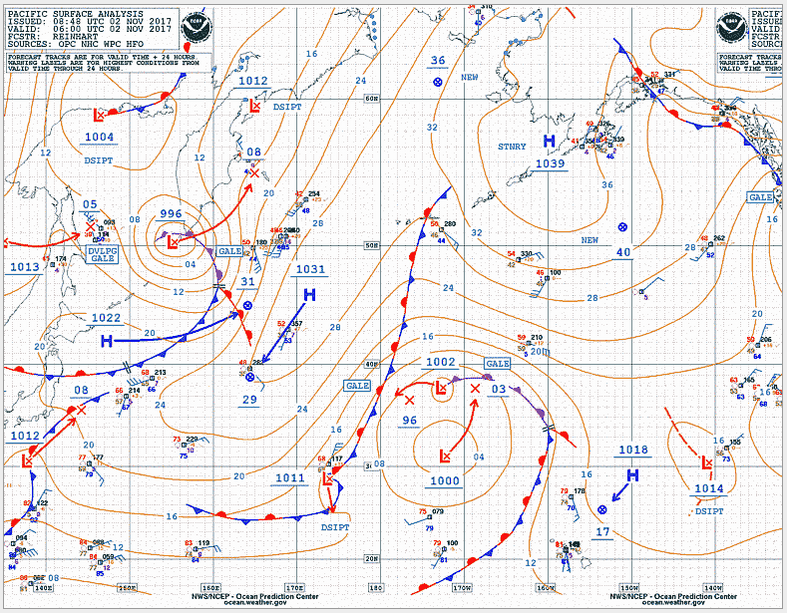 HF
STORM
GALE
U.S. Government Seavision
S-412 - Warning Polygons
S-41X
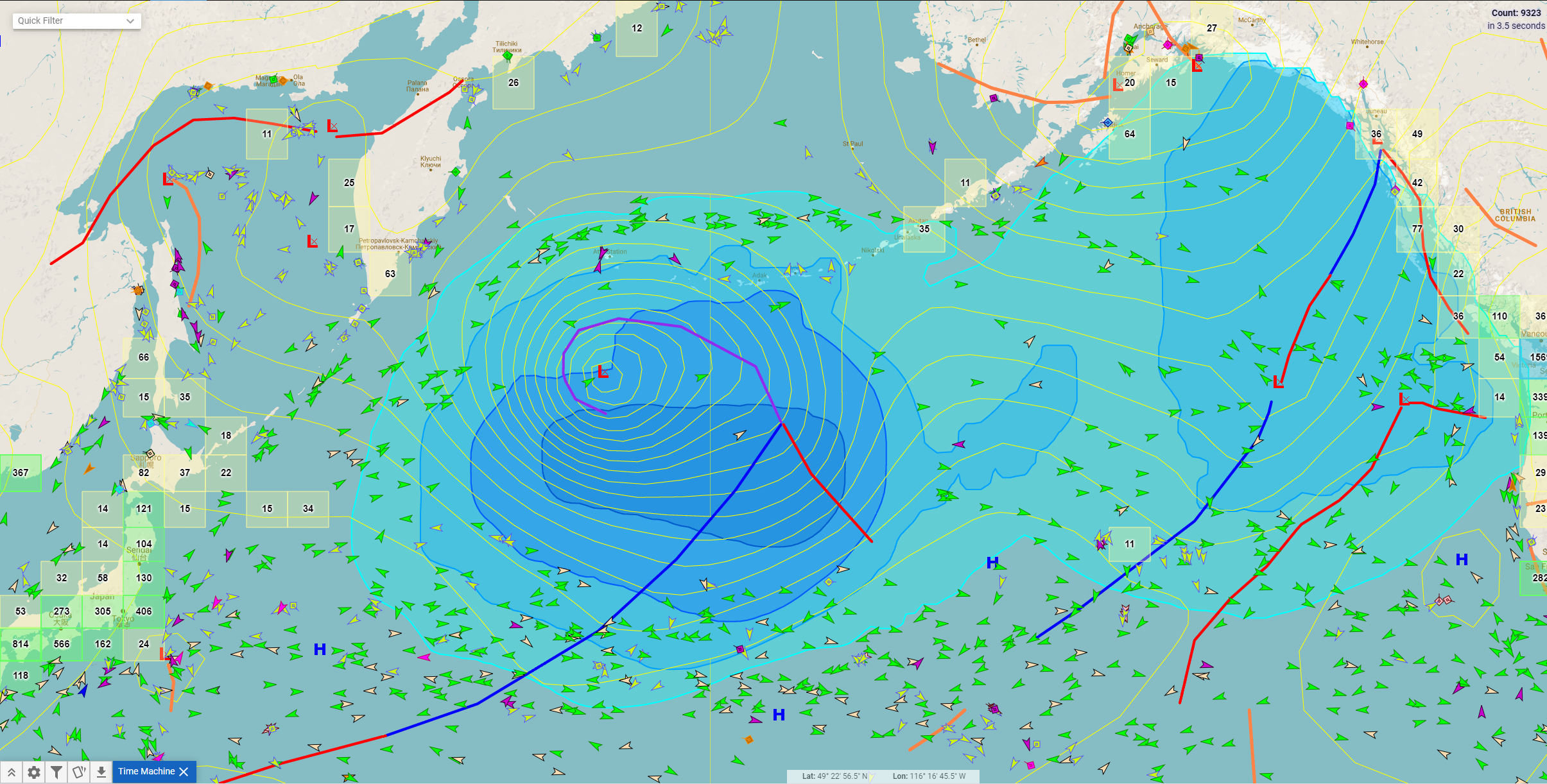 Wave Warnings(24 hour composites)
4 meters
6 meters
9 meters
14 meters
4 m
Prototype Wave Polygons
4 m
6 m
6 m
9 m
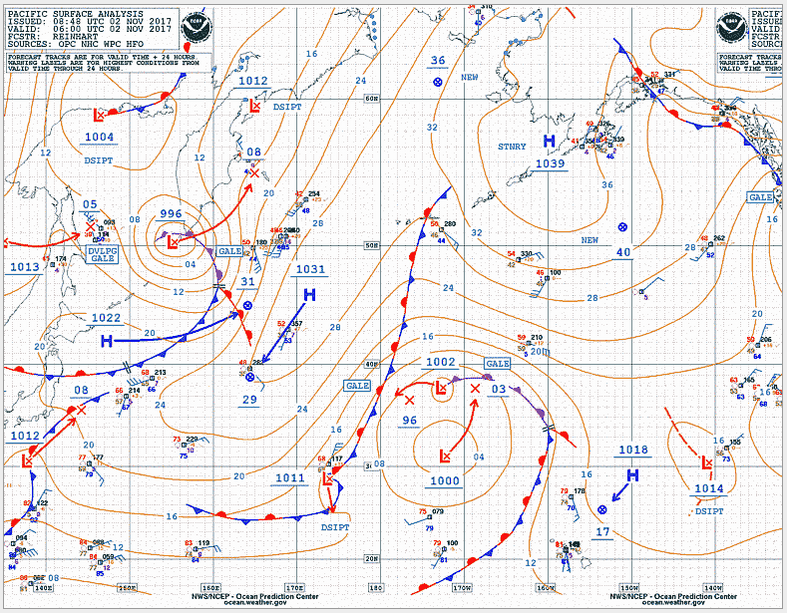 14 m
U.S. Government Seavision
Thank you!  Questions?
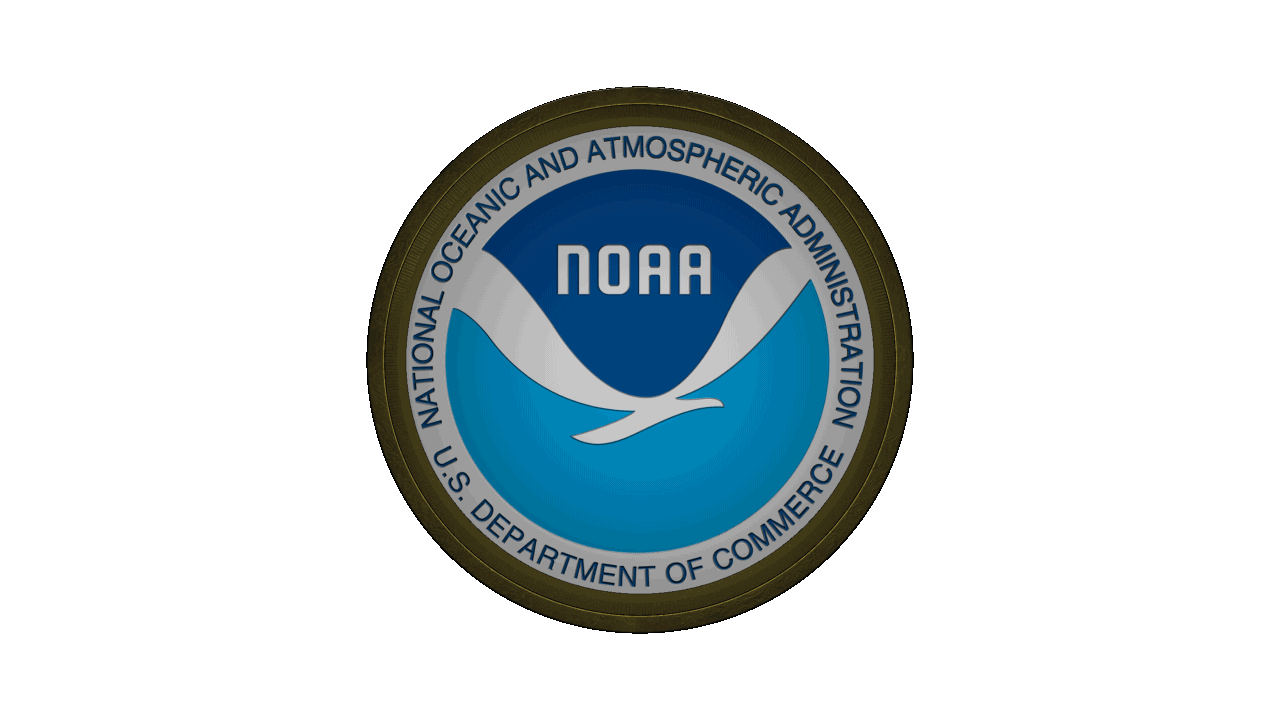 Darren Wright
National Marine Program Manager

darren.wright@noaa.gov

(202) 936-5993